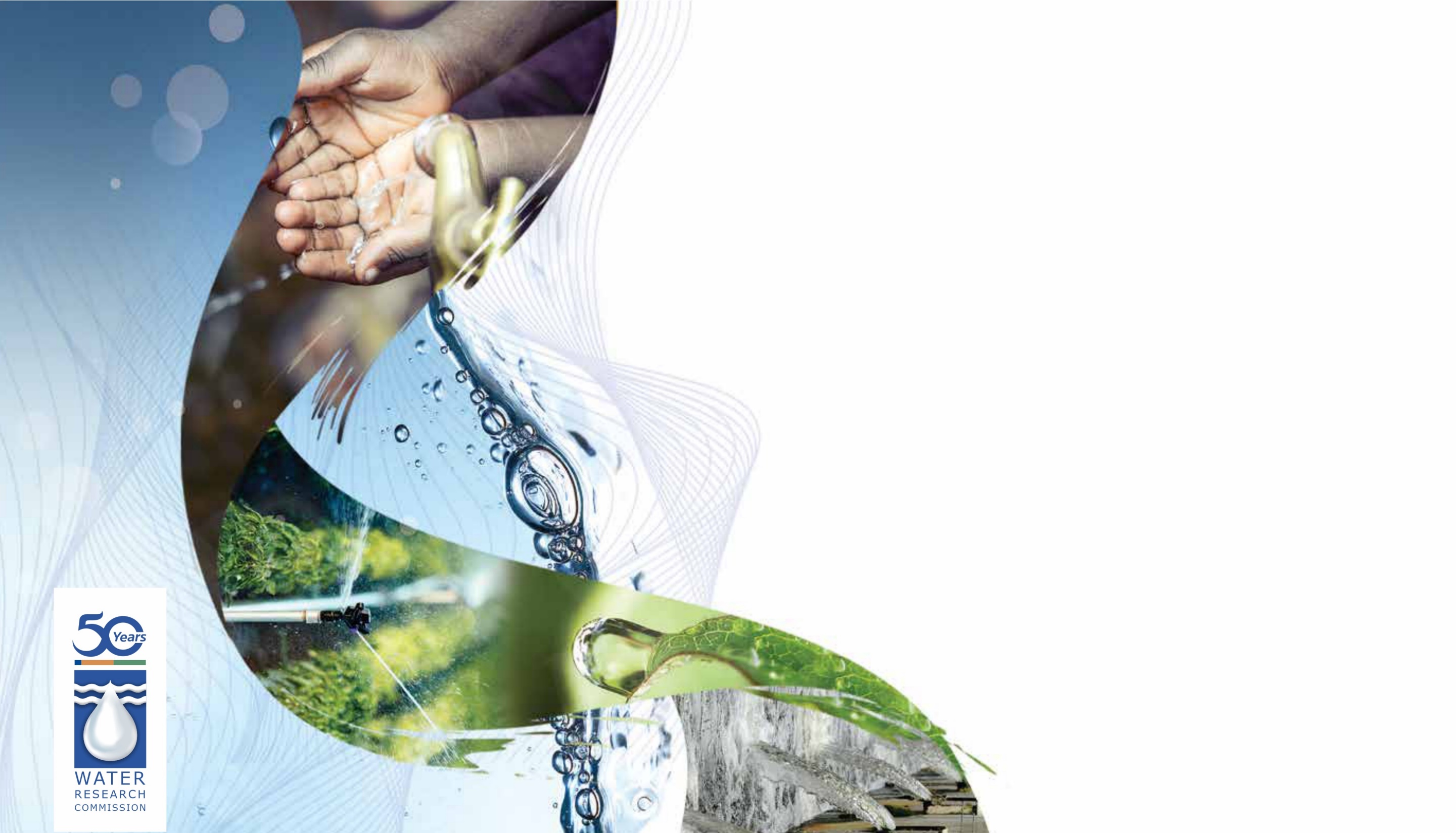 WRC 101
Leading the Water Innovations Space
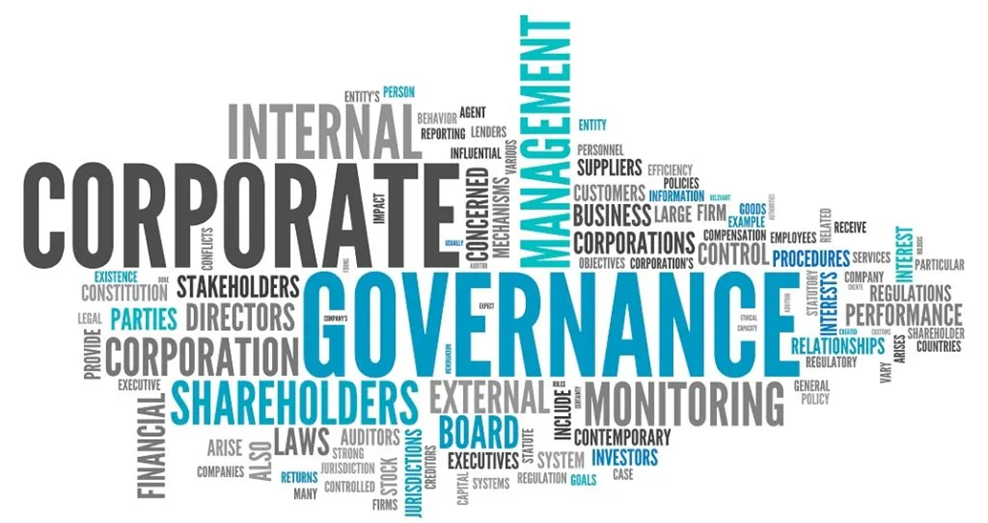 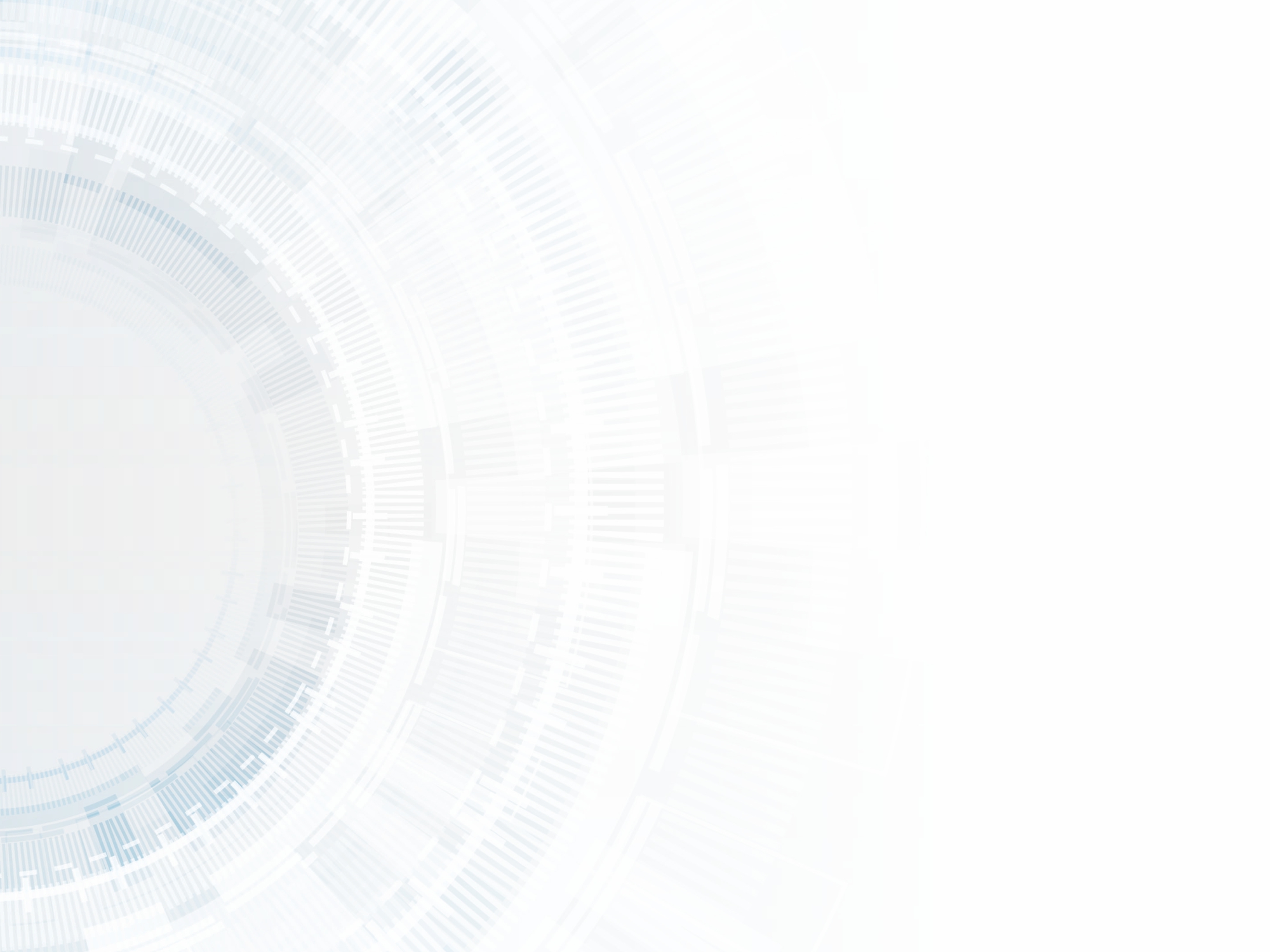 The Global Risk Landscape 2020 – Impact (y) versus Likelihood (y)
[WEF Global Risks Report 2020]
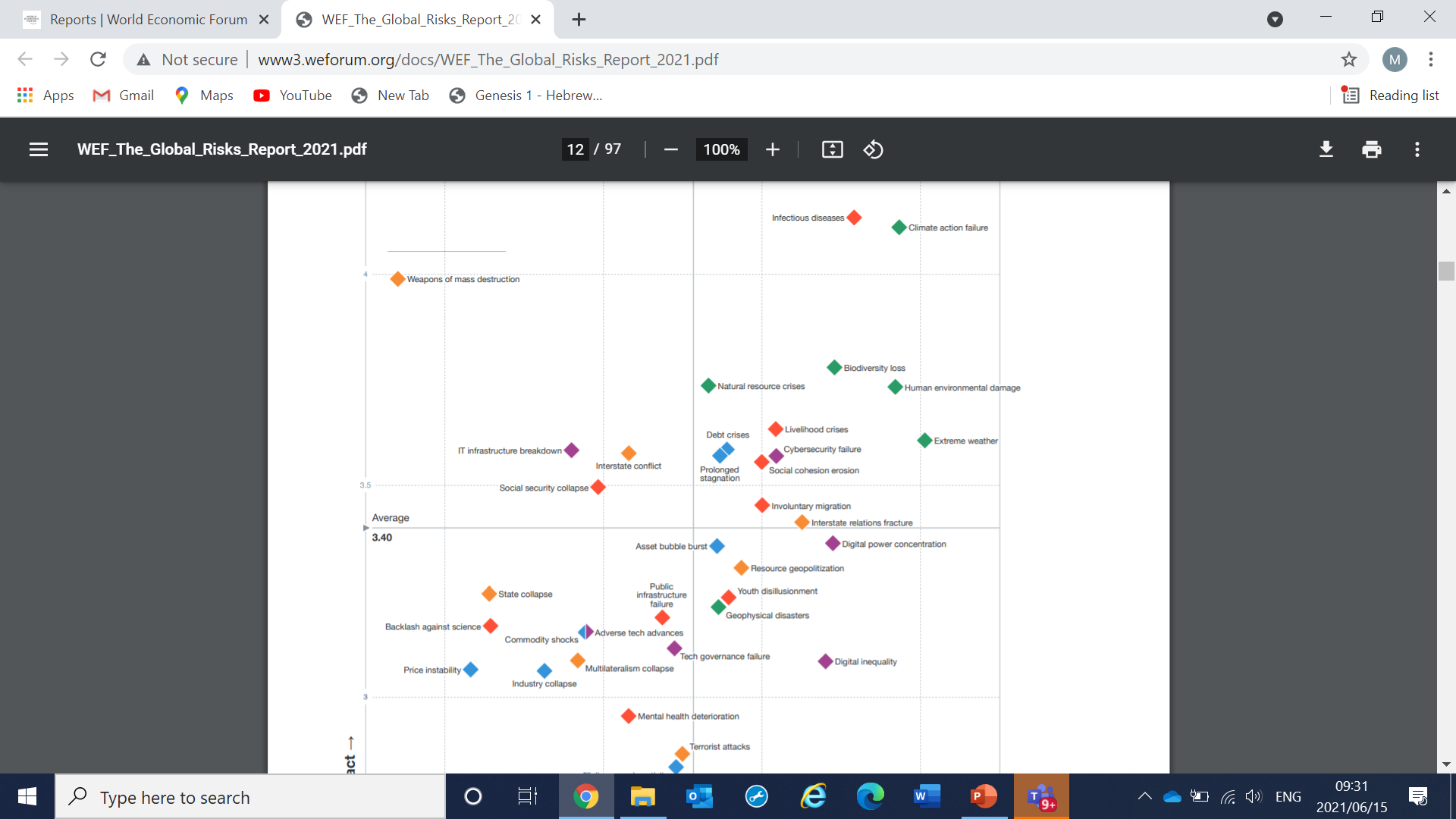 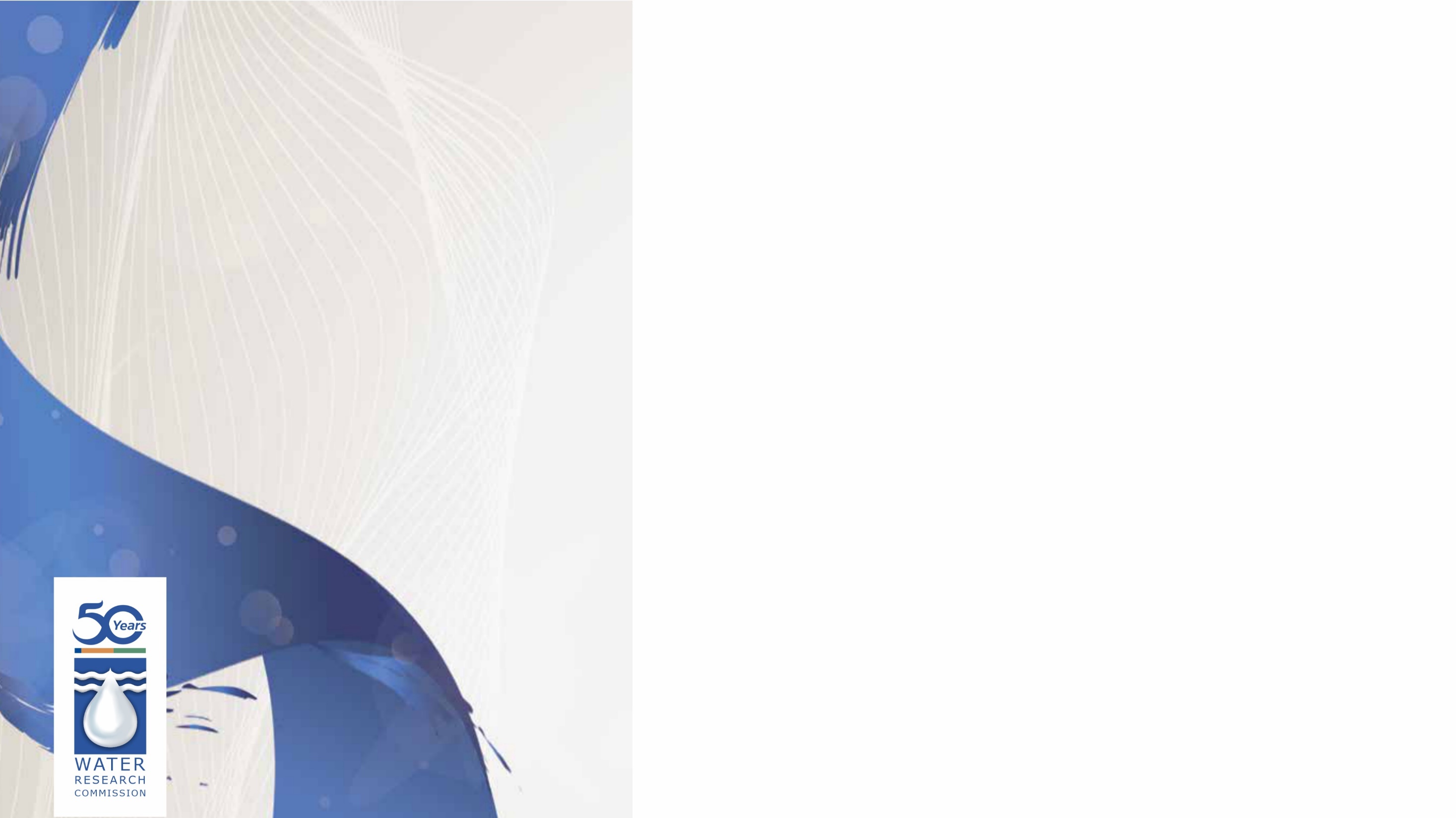 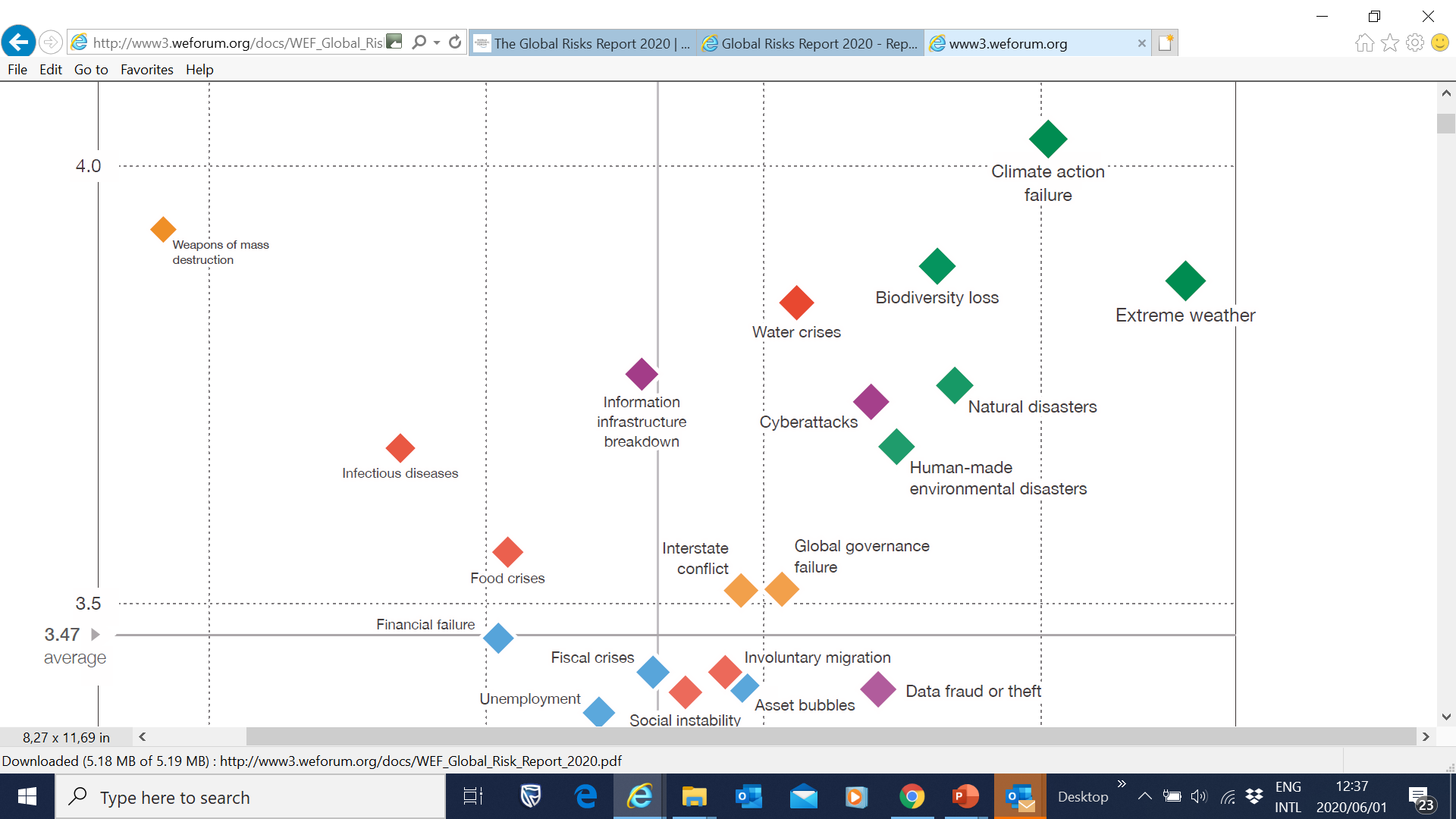 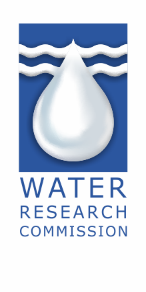 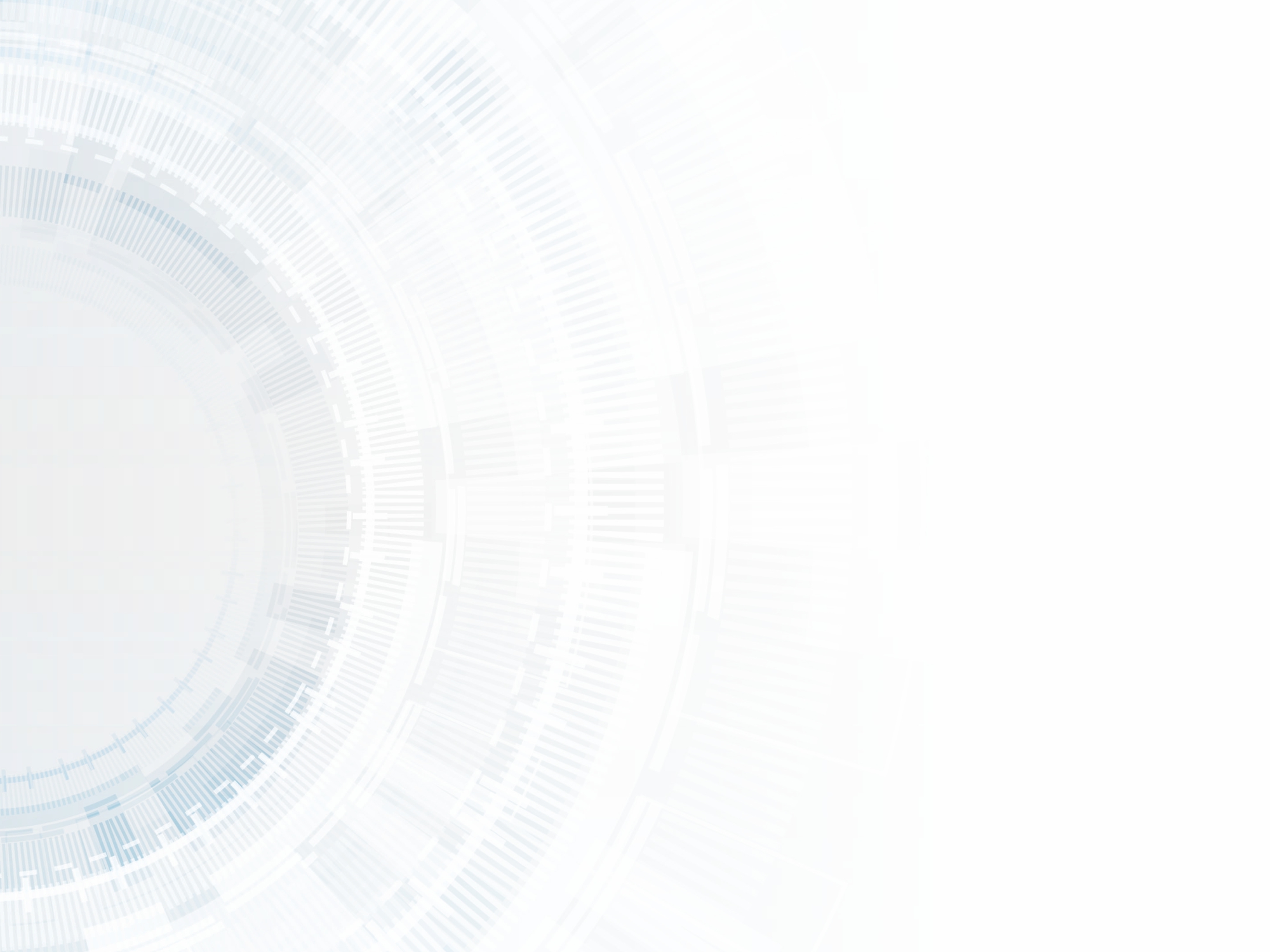 The Global Risk Landscape 2020 – Impact (y) versus Likelihood (y)
[WEF Global Risks Report 2020]
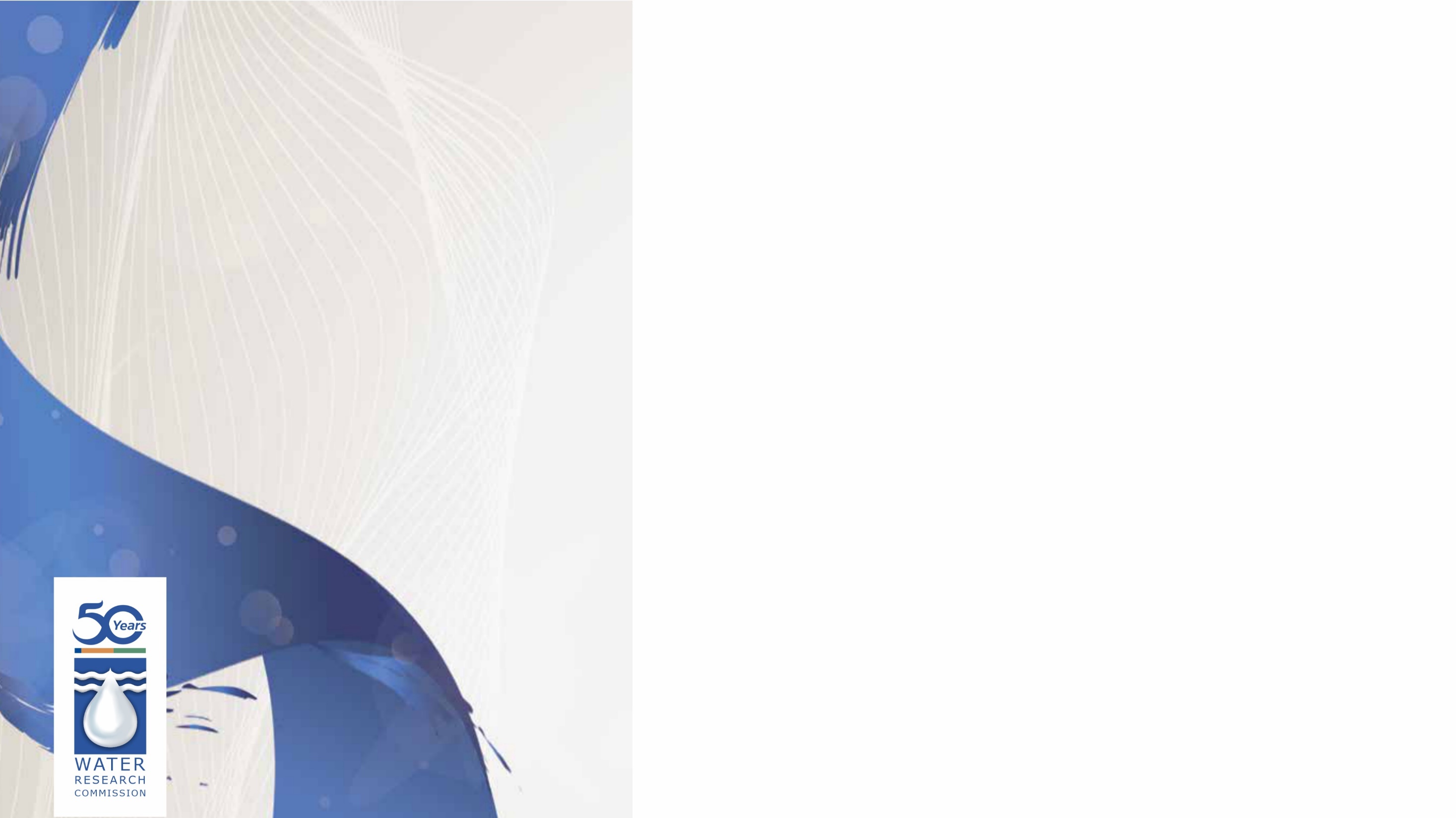 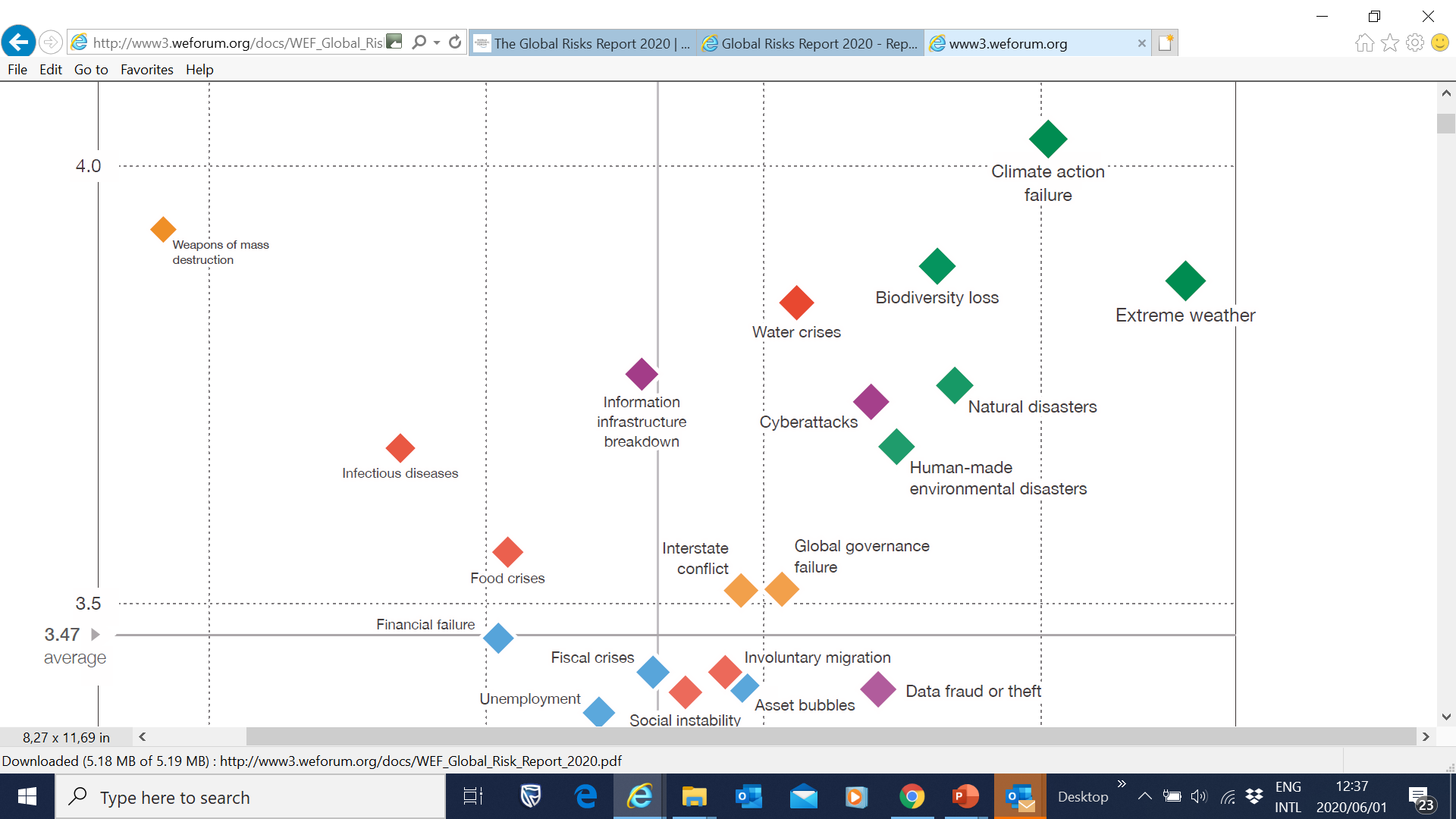 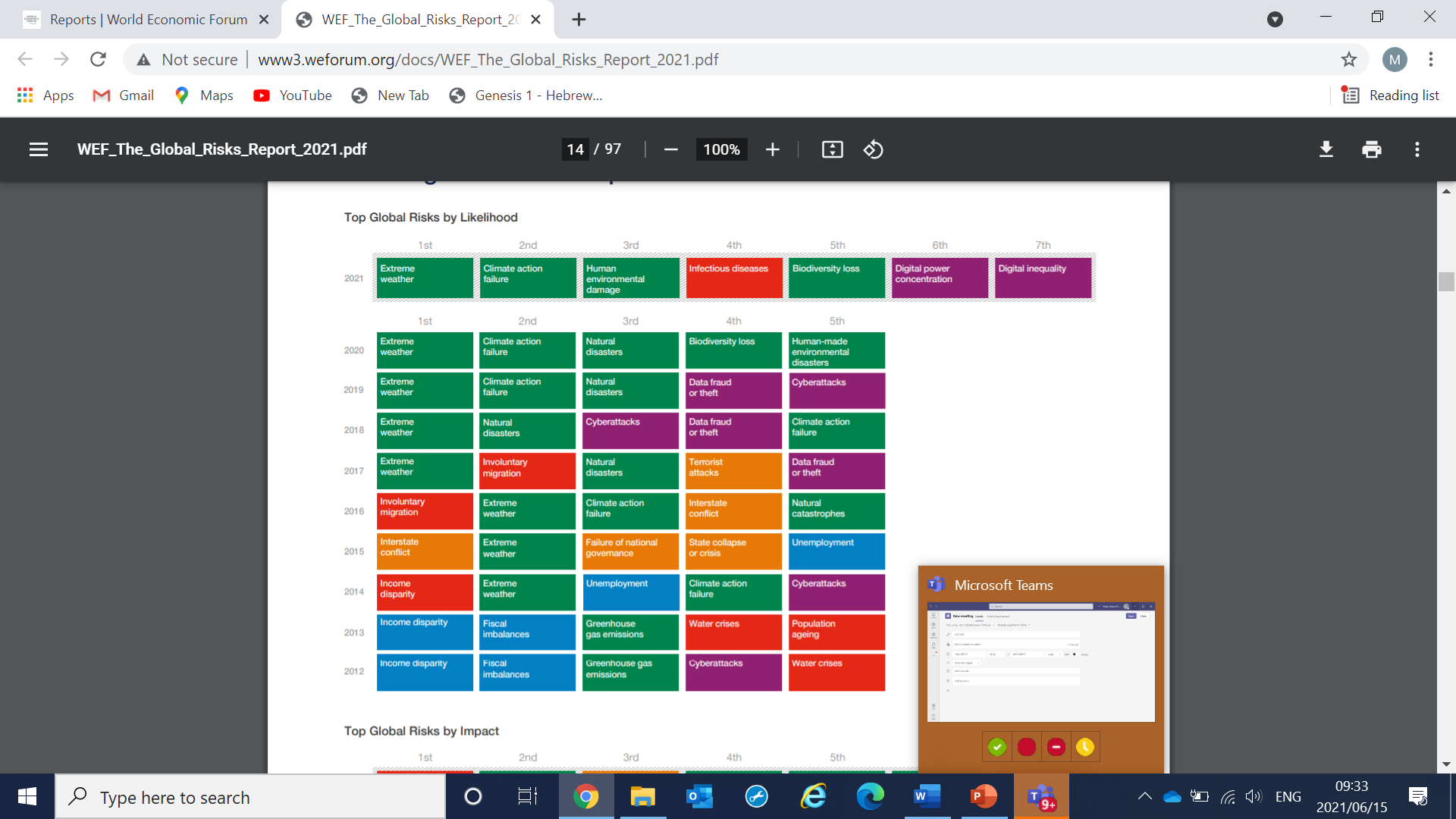 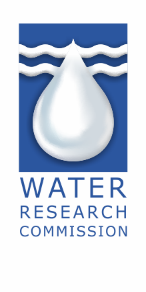 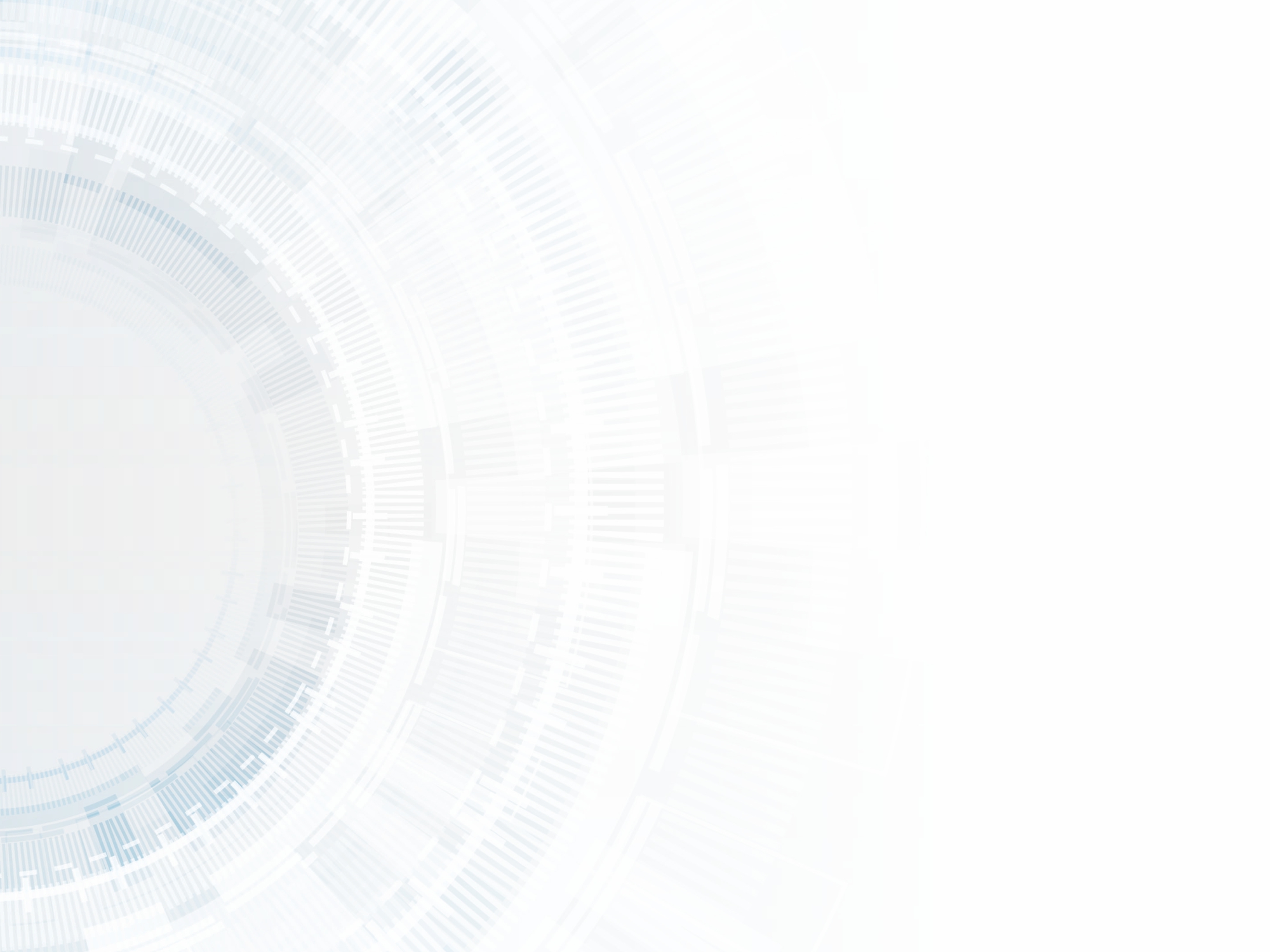 The Global Risk Landscape 2020 – Impact (y) versus Likelihood (y)
[WEF Global Risks Report 2020]
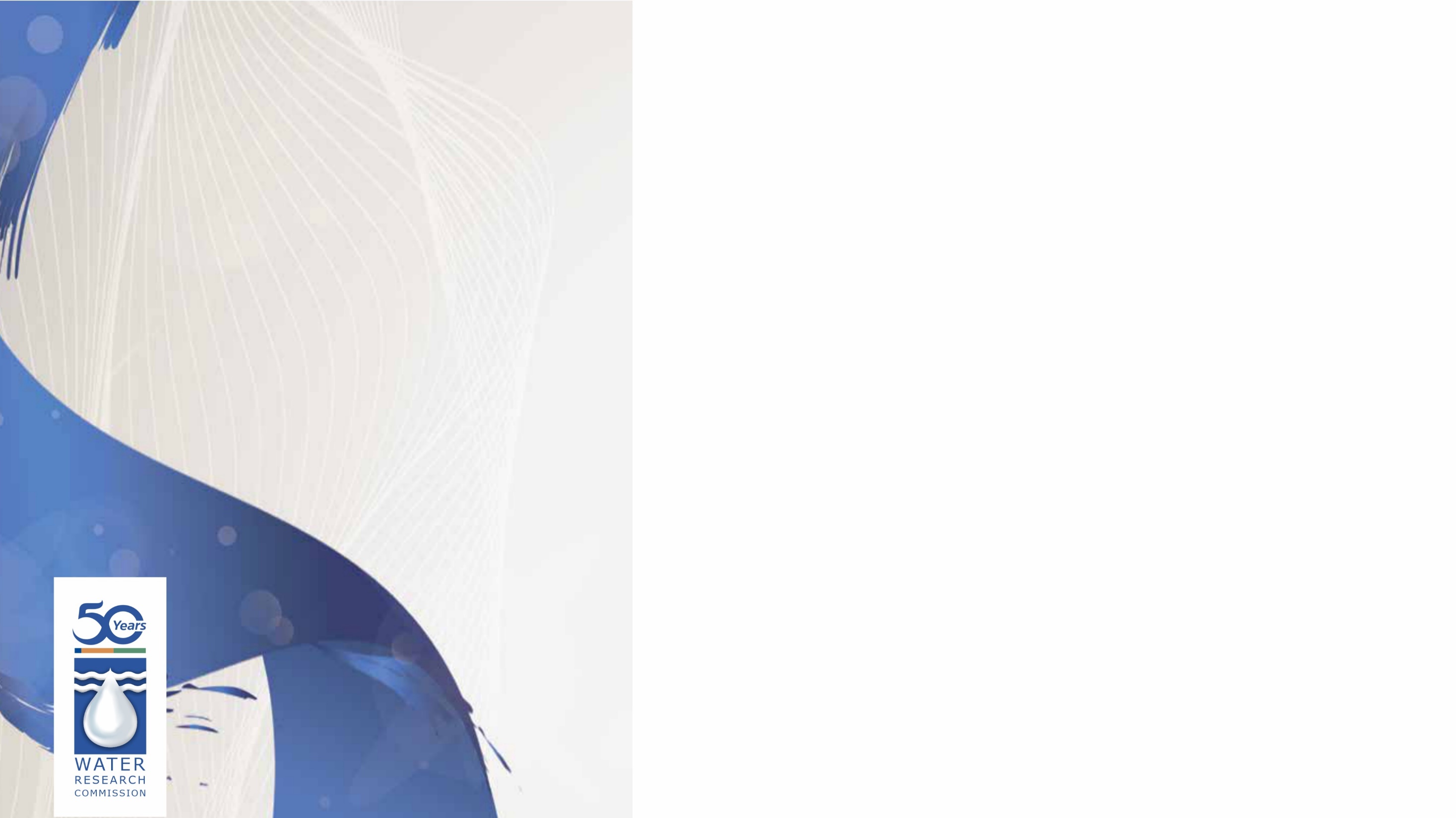 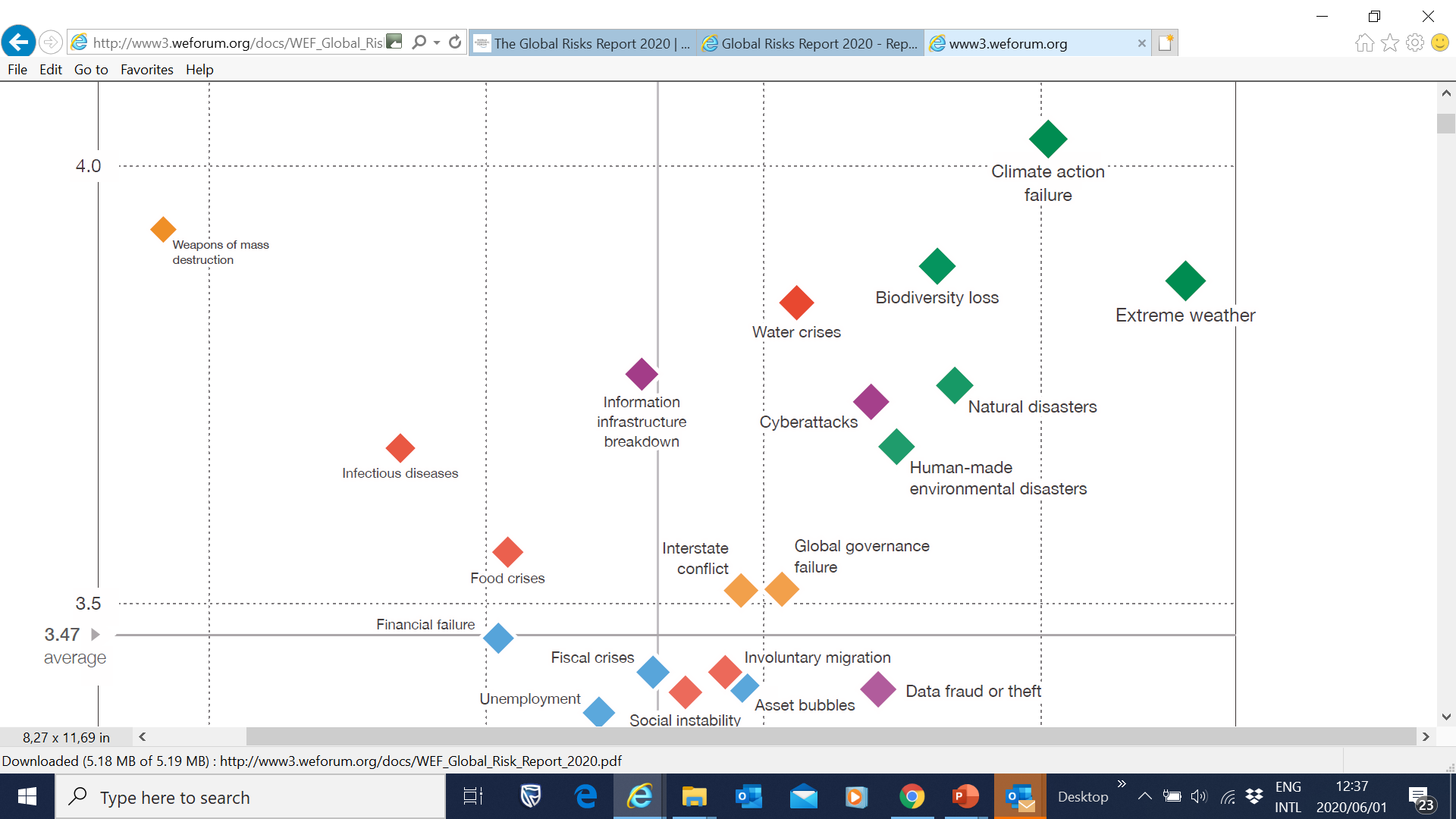 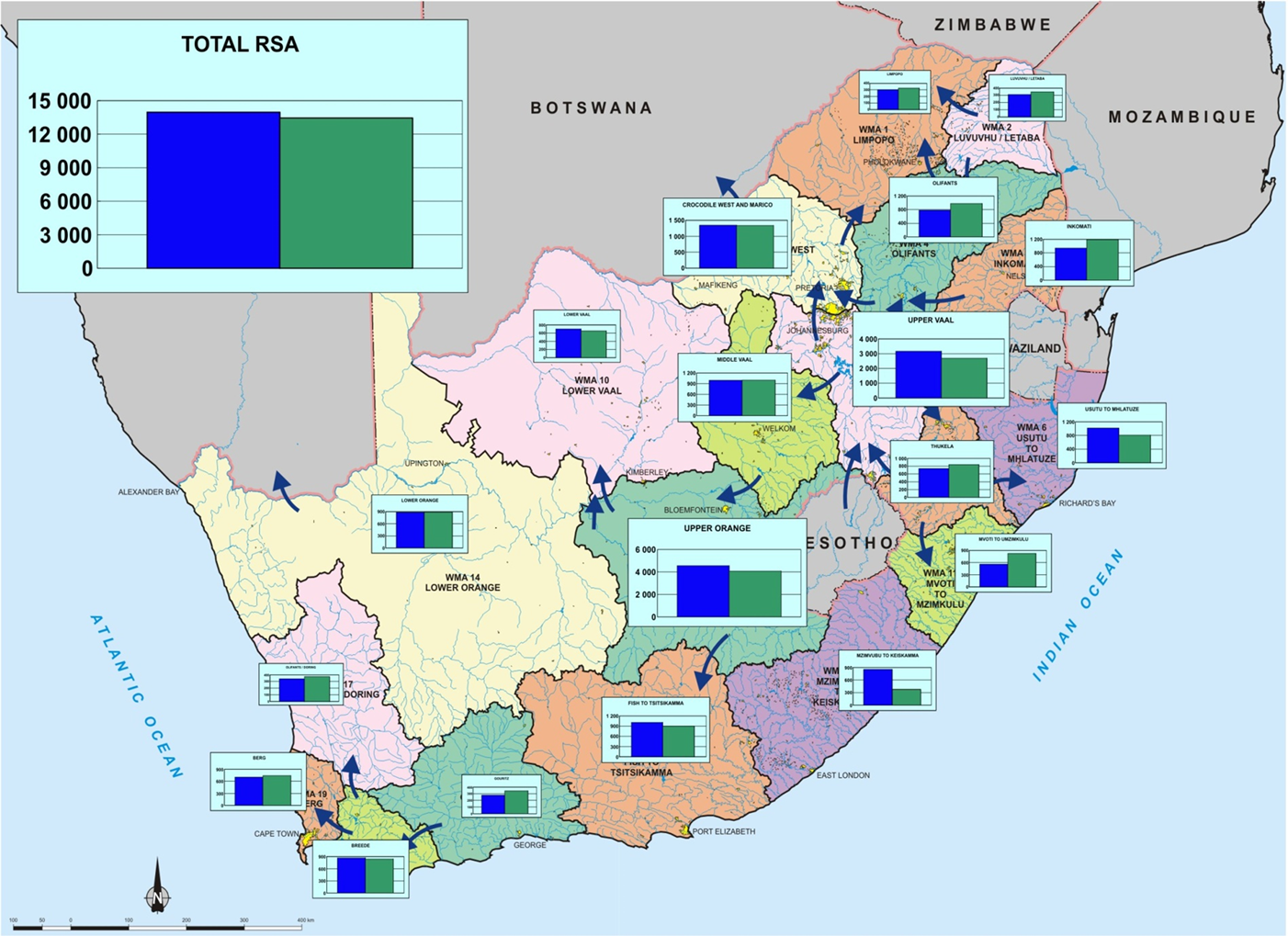 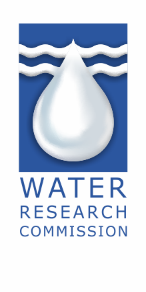 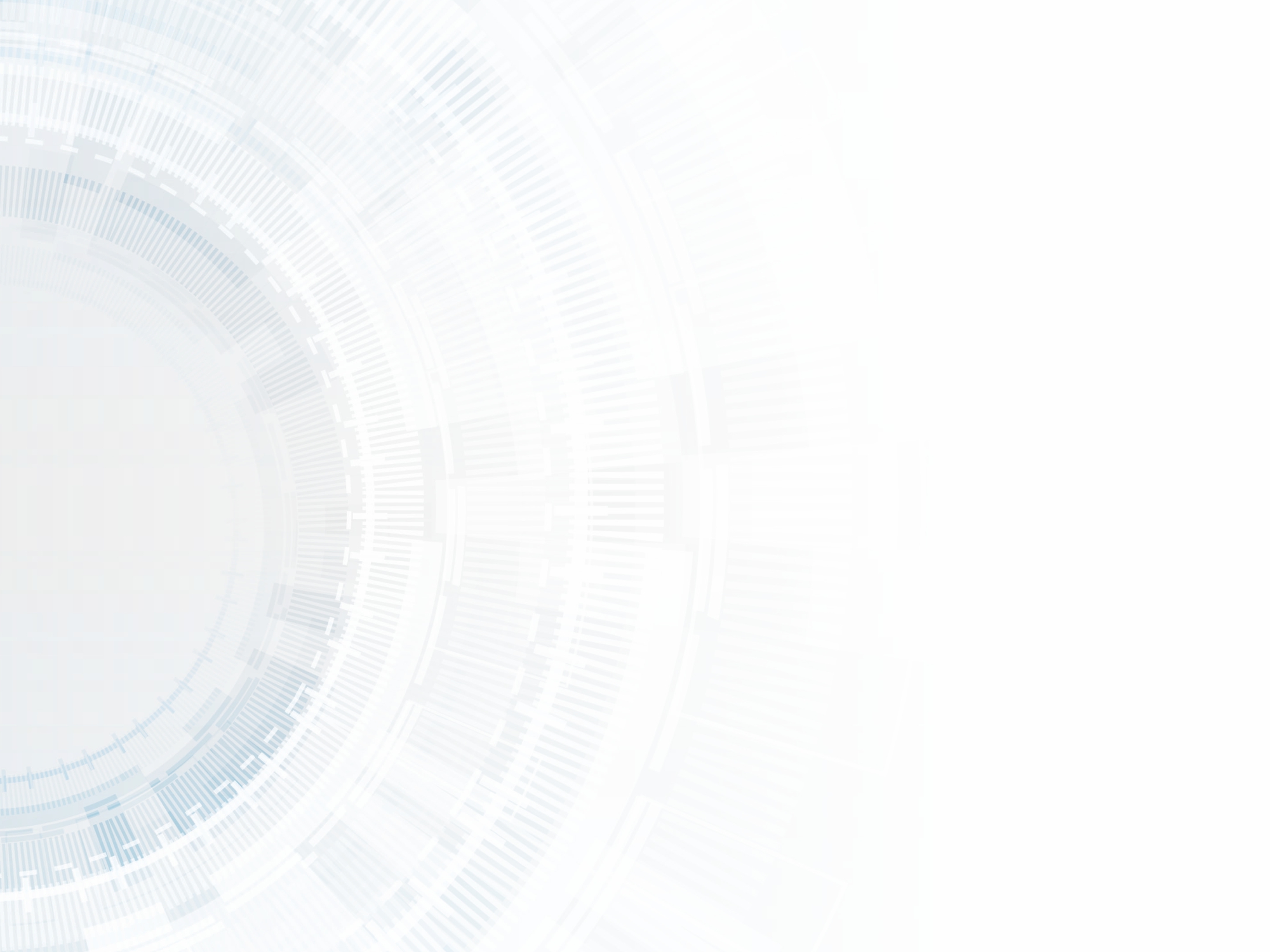 The Global Risk Landscape 2020 – Impact (y) versus Likelihood (y)
[WEF Global Risks Report 2020]
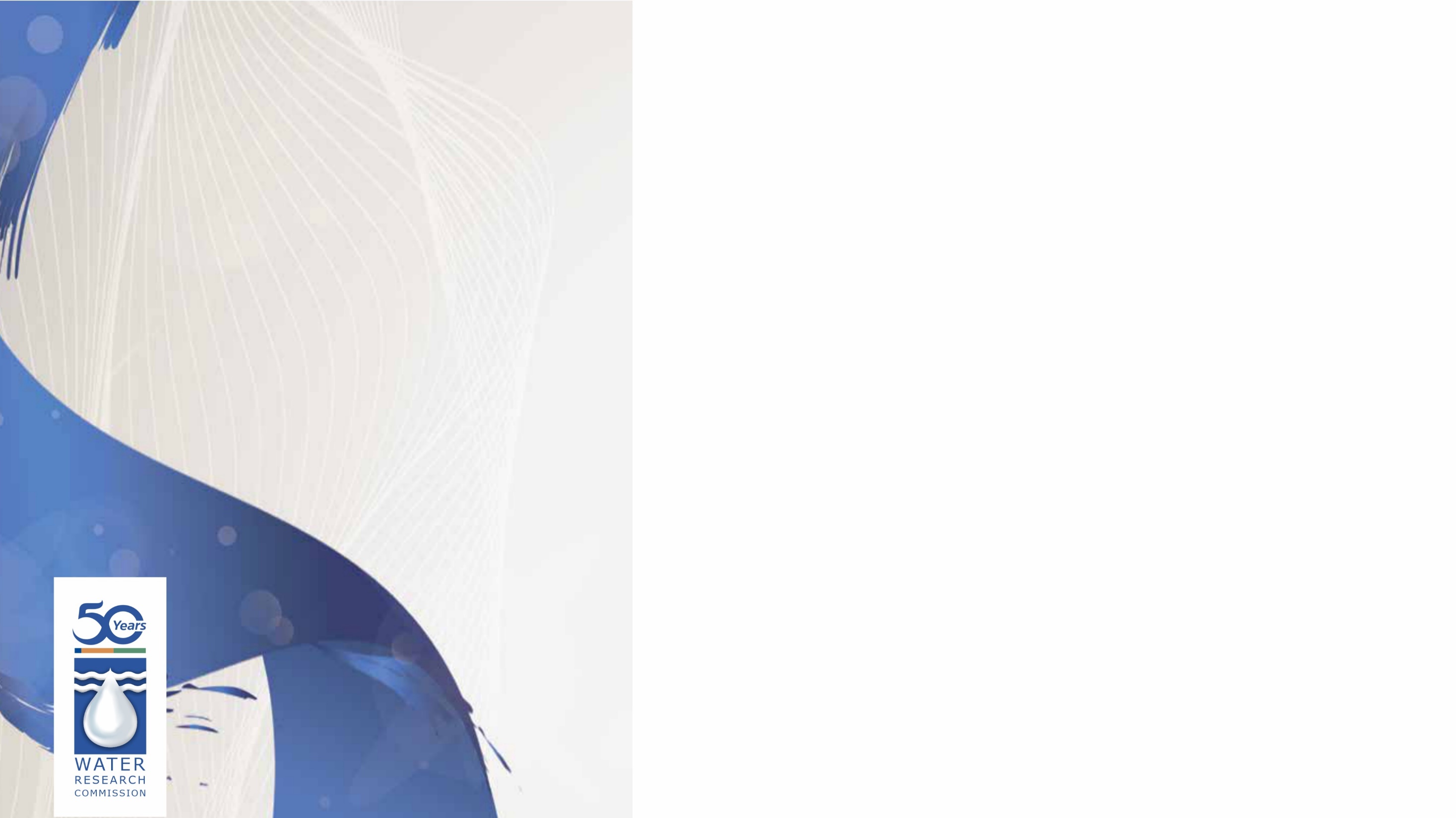 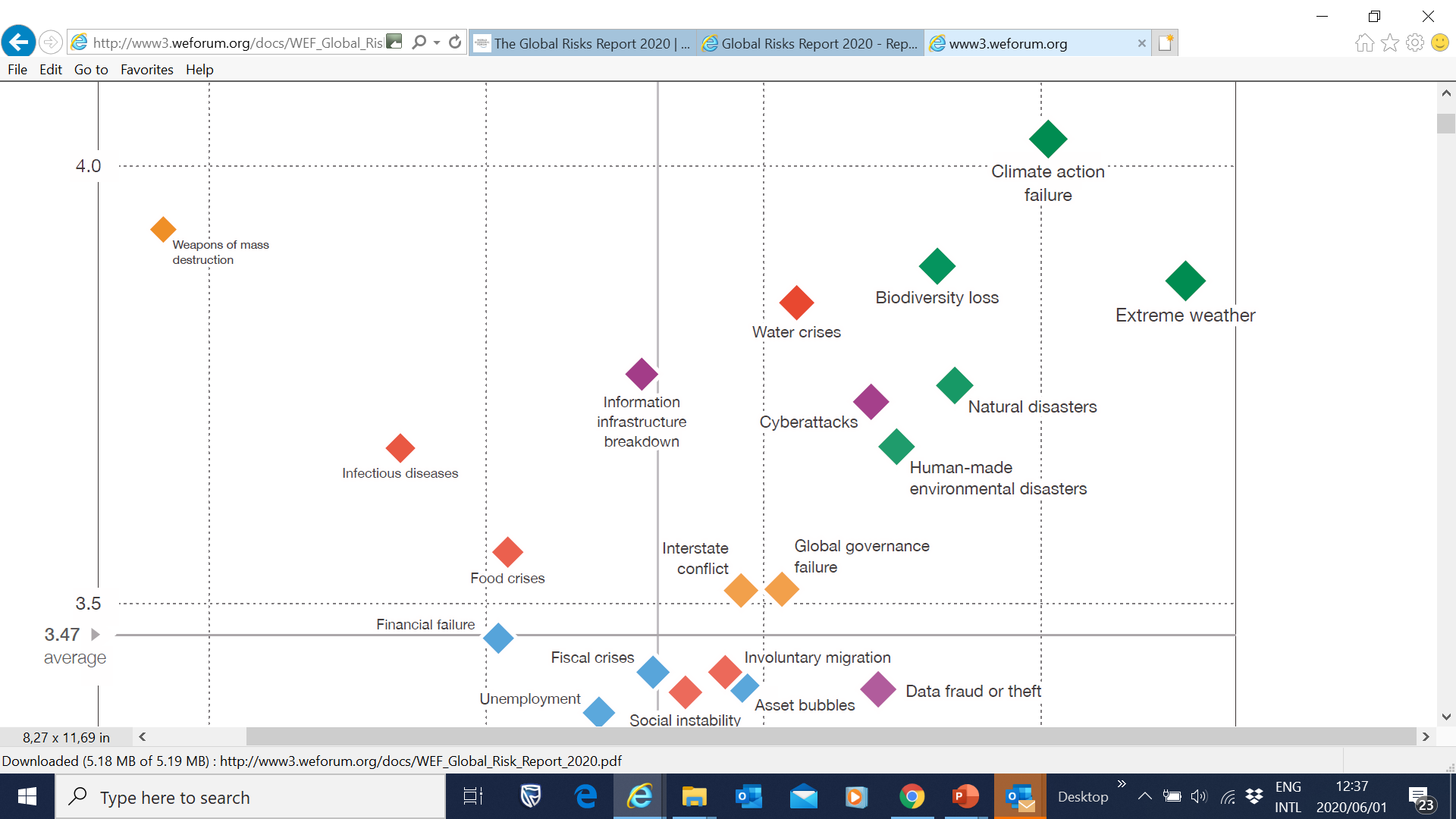 Promoting co-ordination, co-operation and communication in the area of water research and development
Establishing water research needs and priorities
Stimulating and funding water research according to priority
Promoting effective transfer of information and technology
Enhancing knowledge and capacity building within the water sector
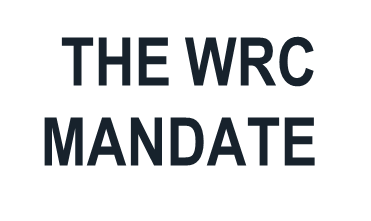 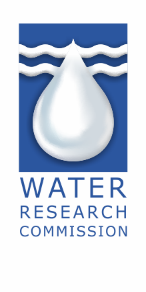 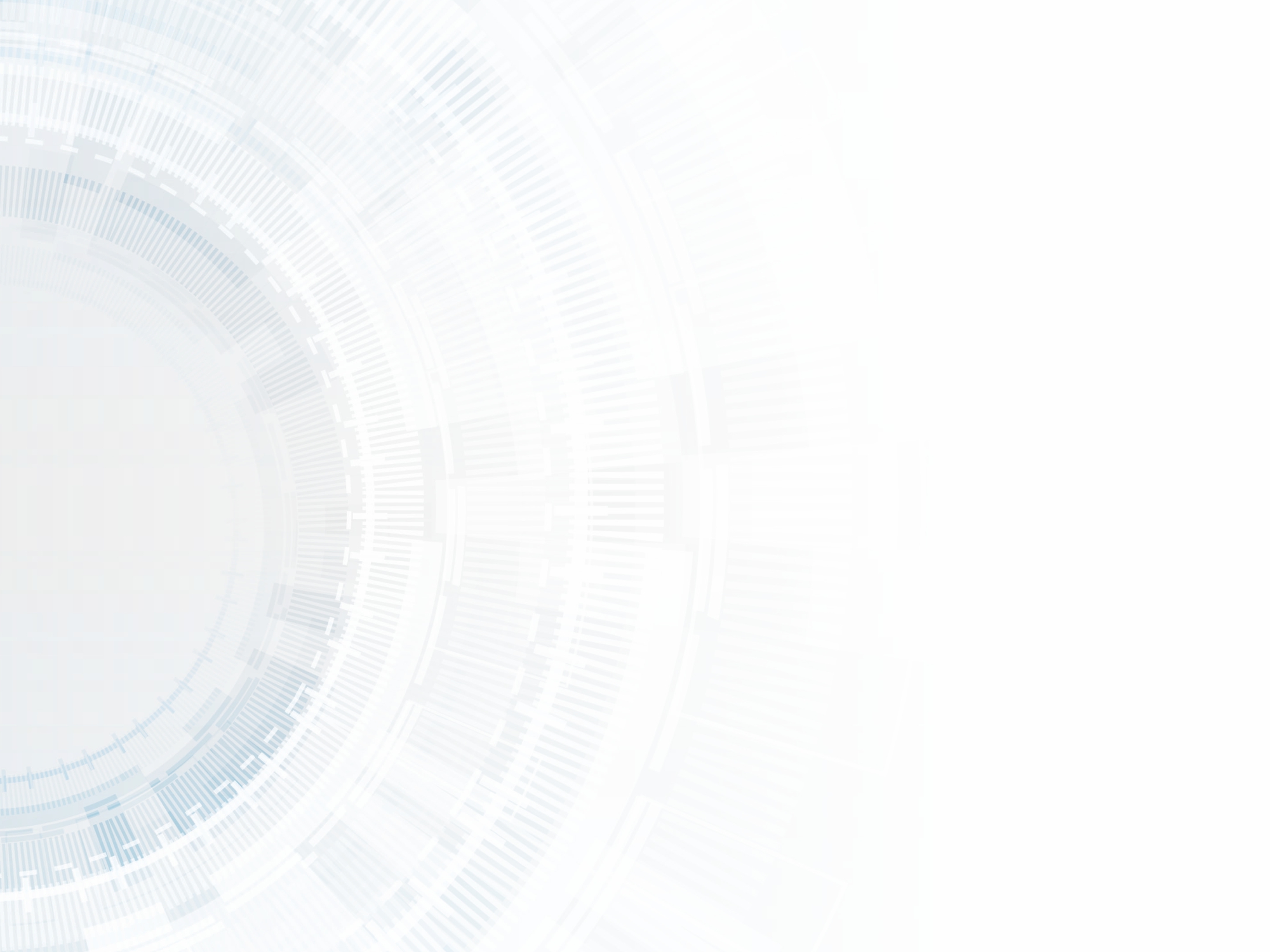 The Global Risk Landscape 2020 – Impact (y) versus Likelihood (y)
[WEF Global Risks Report 2020]
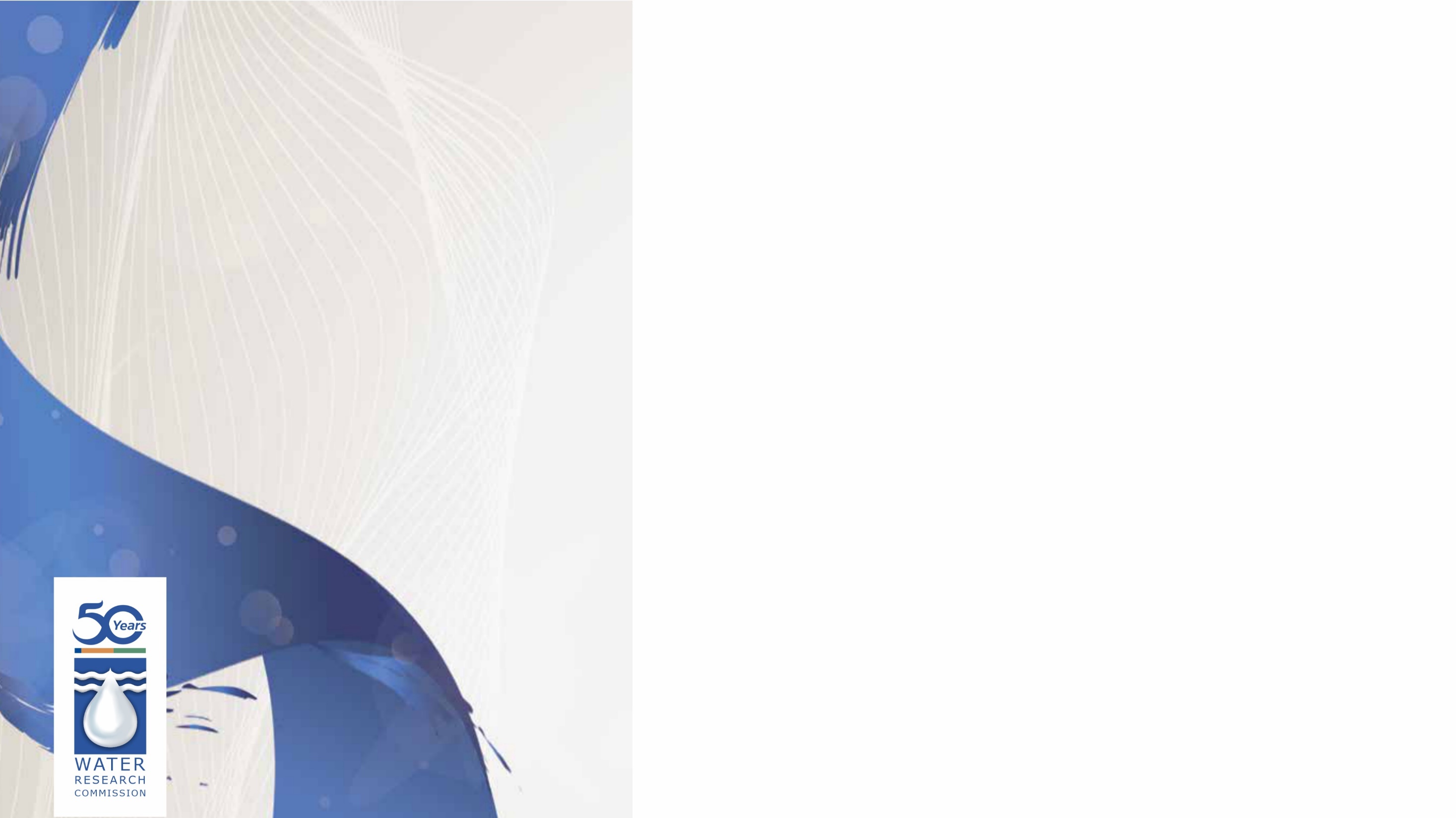 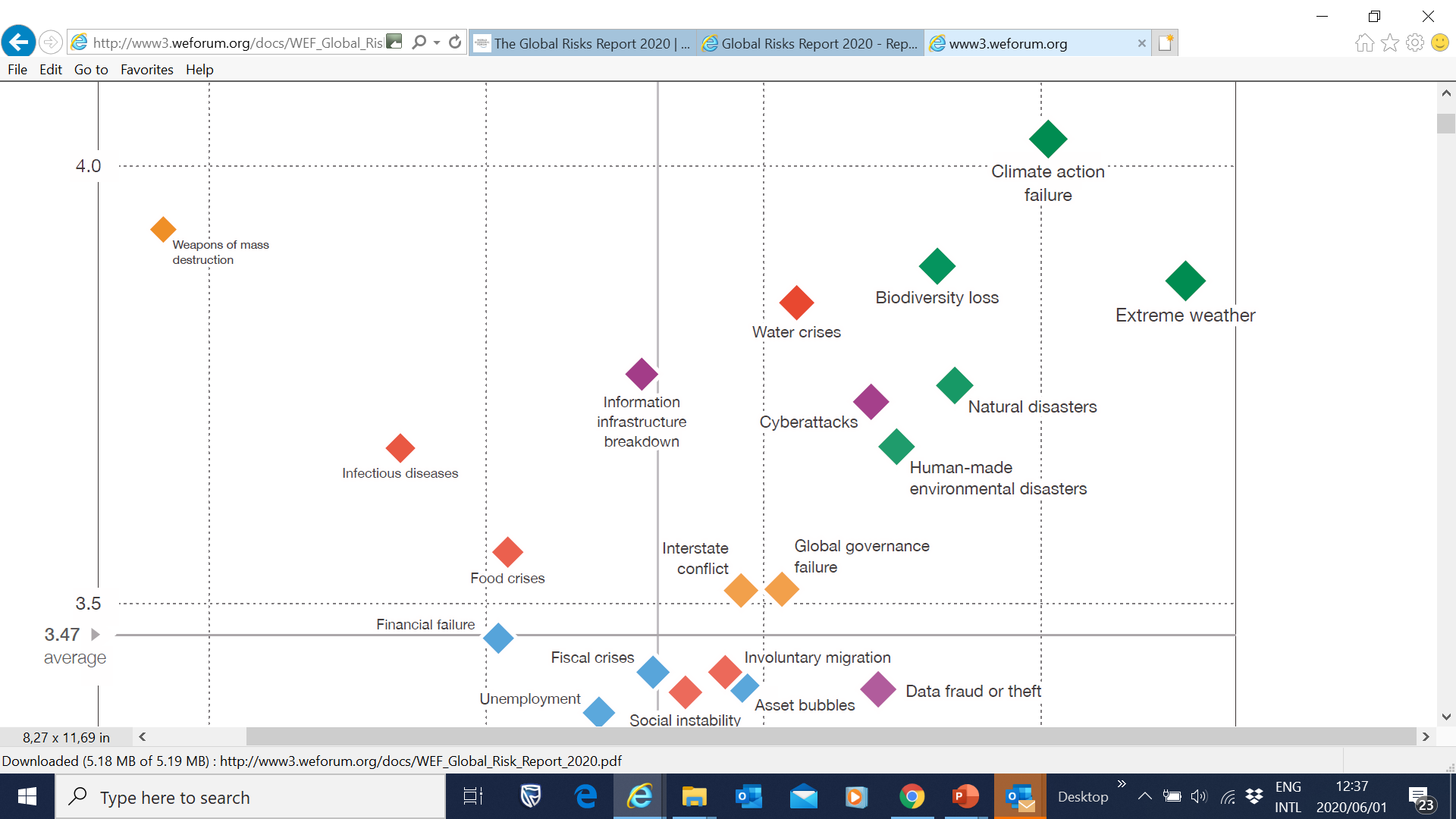 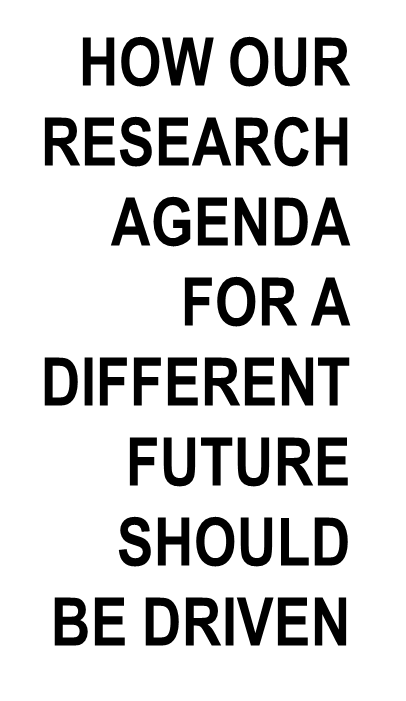 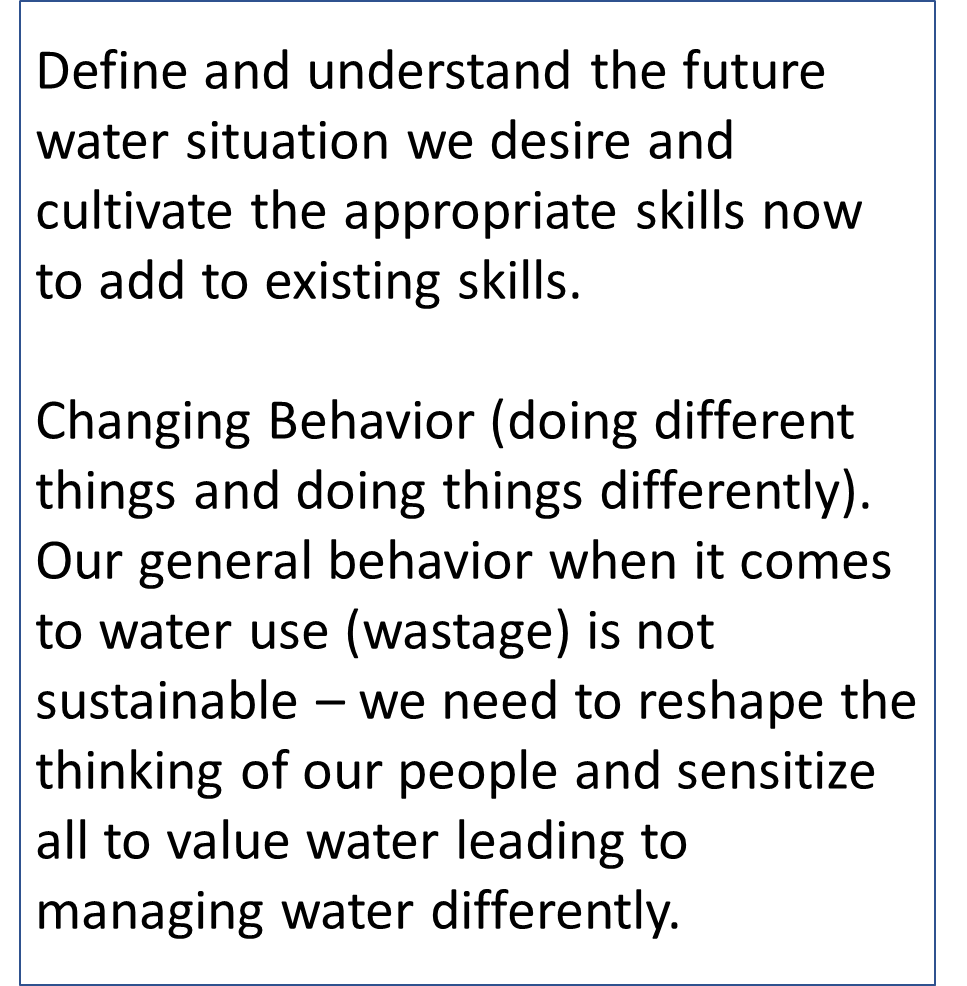 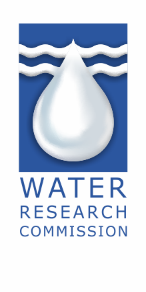 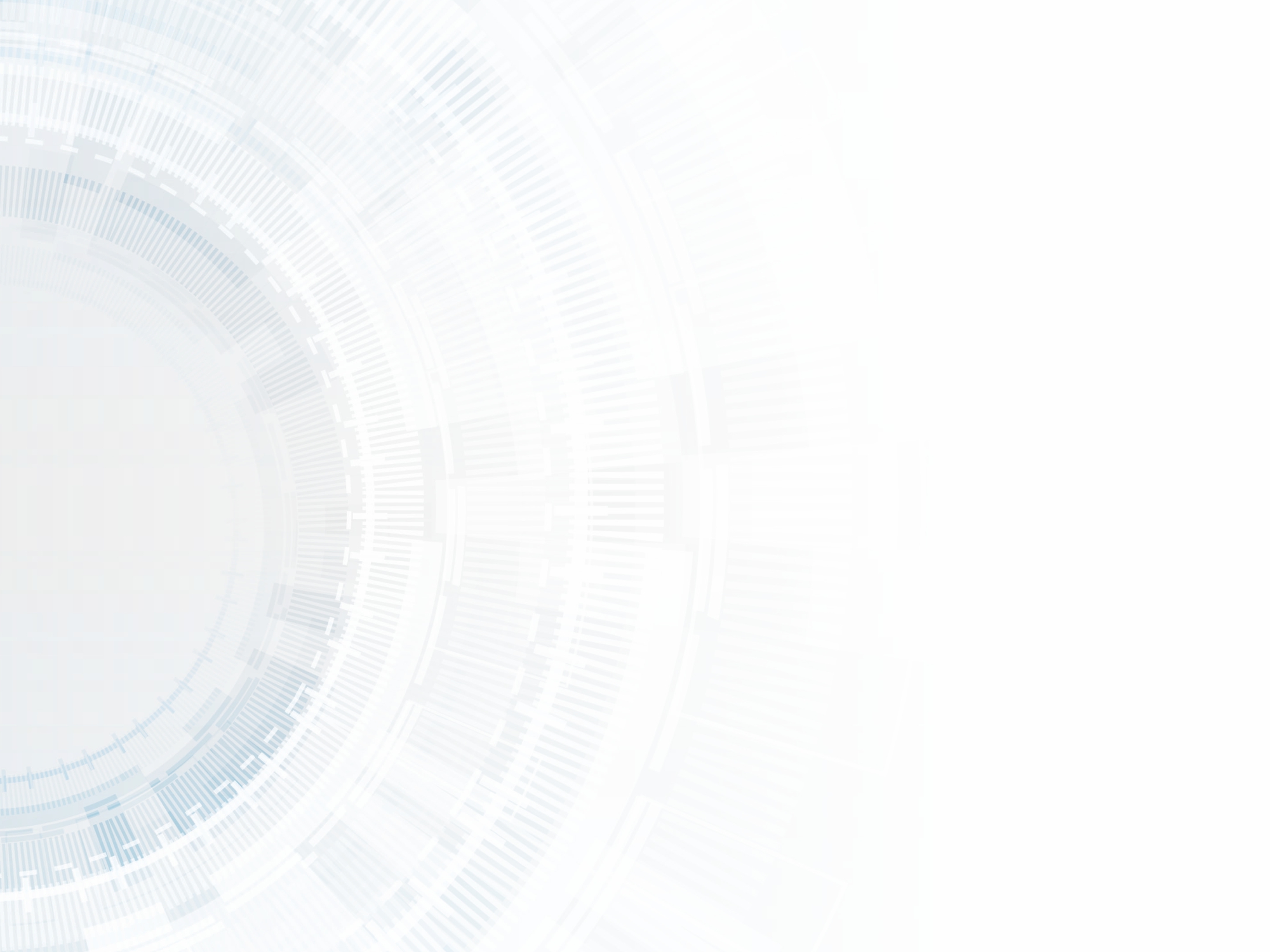 The Global Risk Landscape 2020 – Impact (y) versus Likelihood (y)
[WEF Global Risks Report 2020]
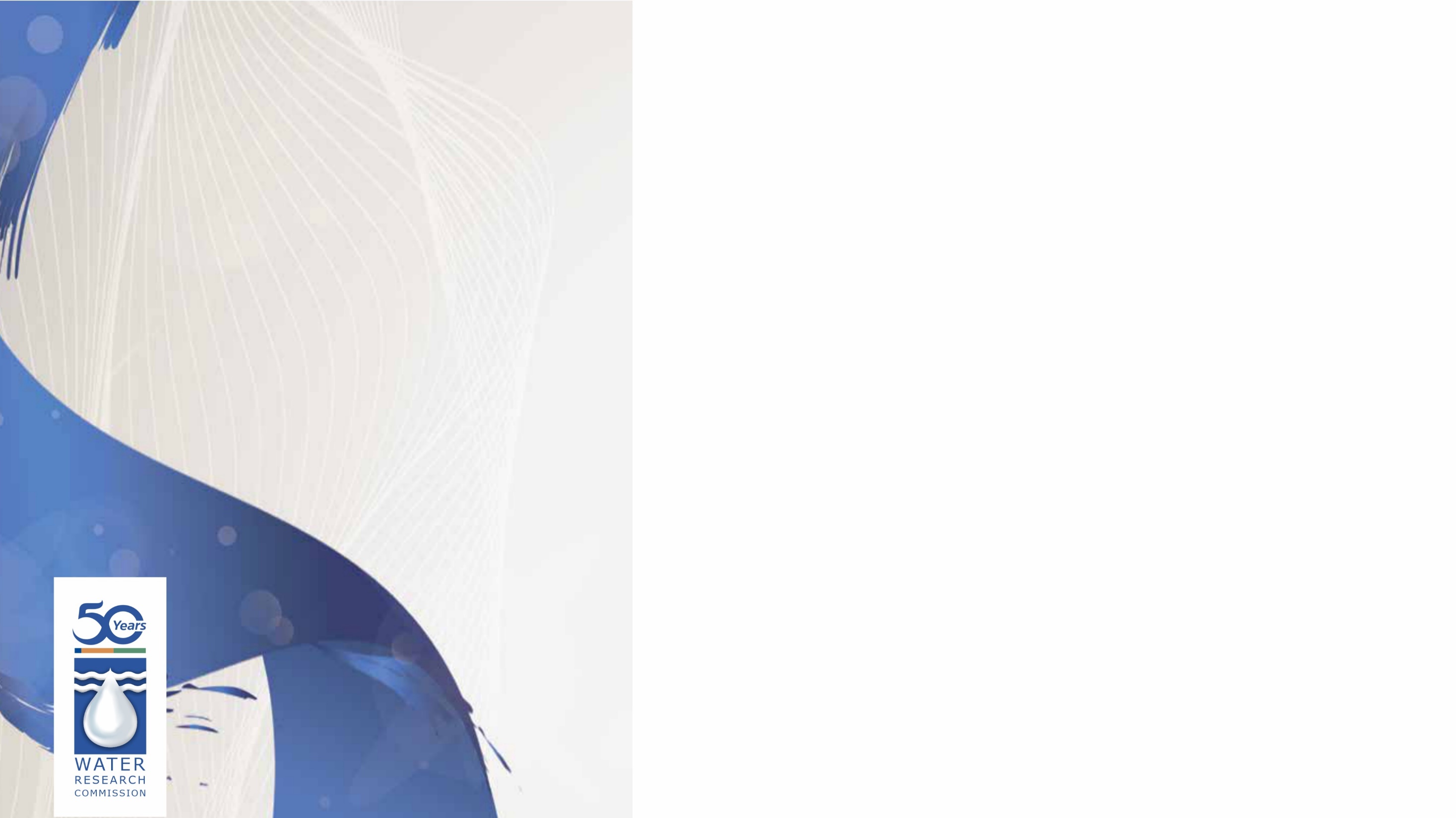 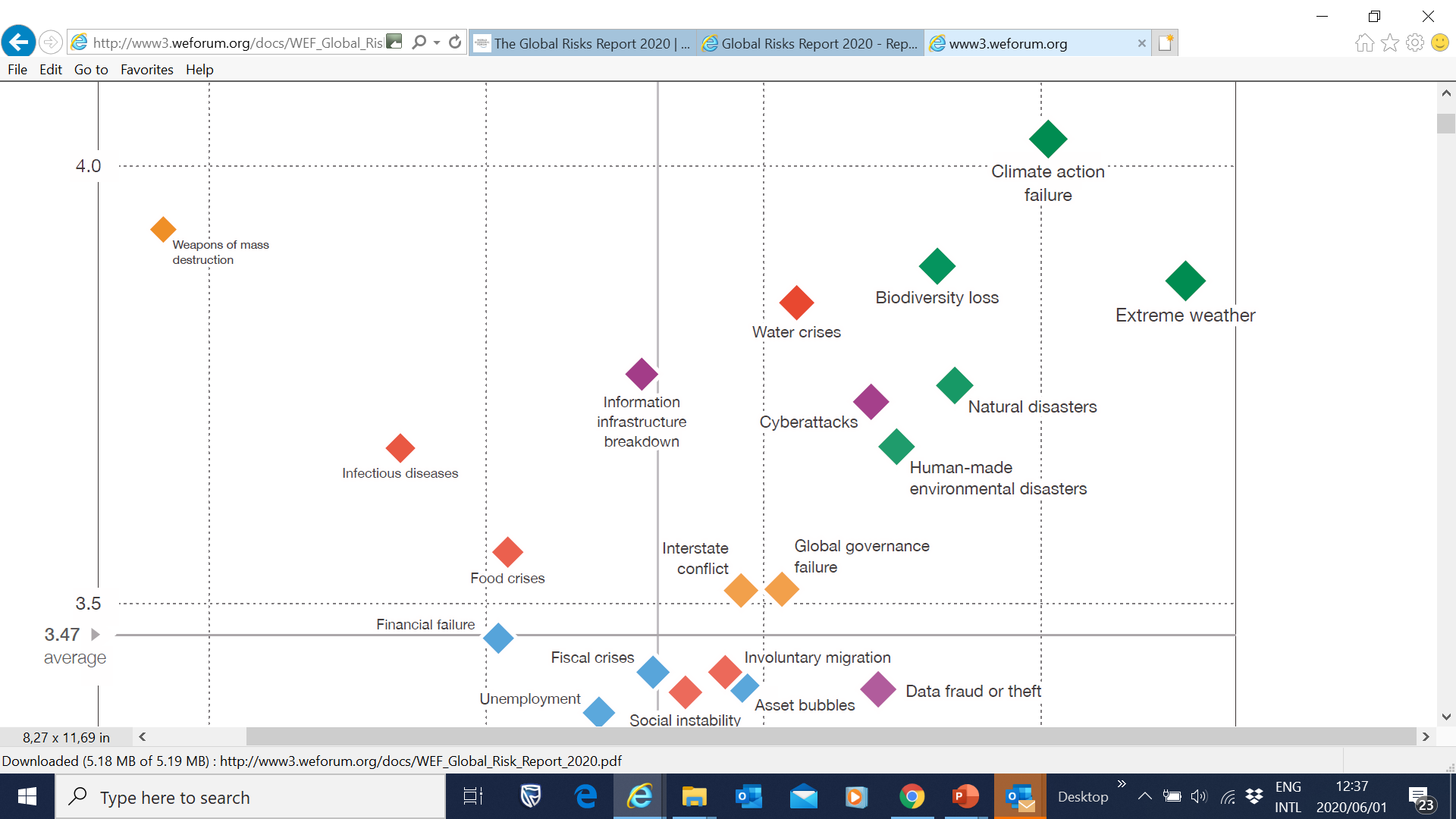 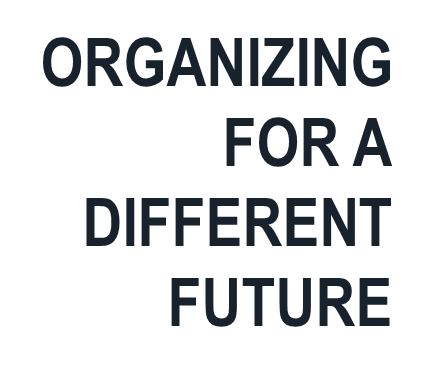 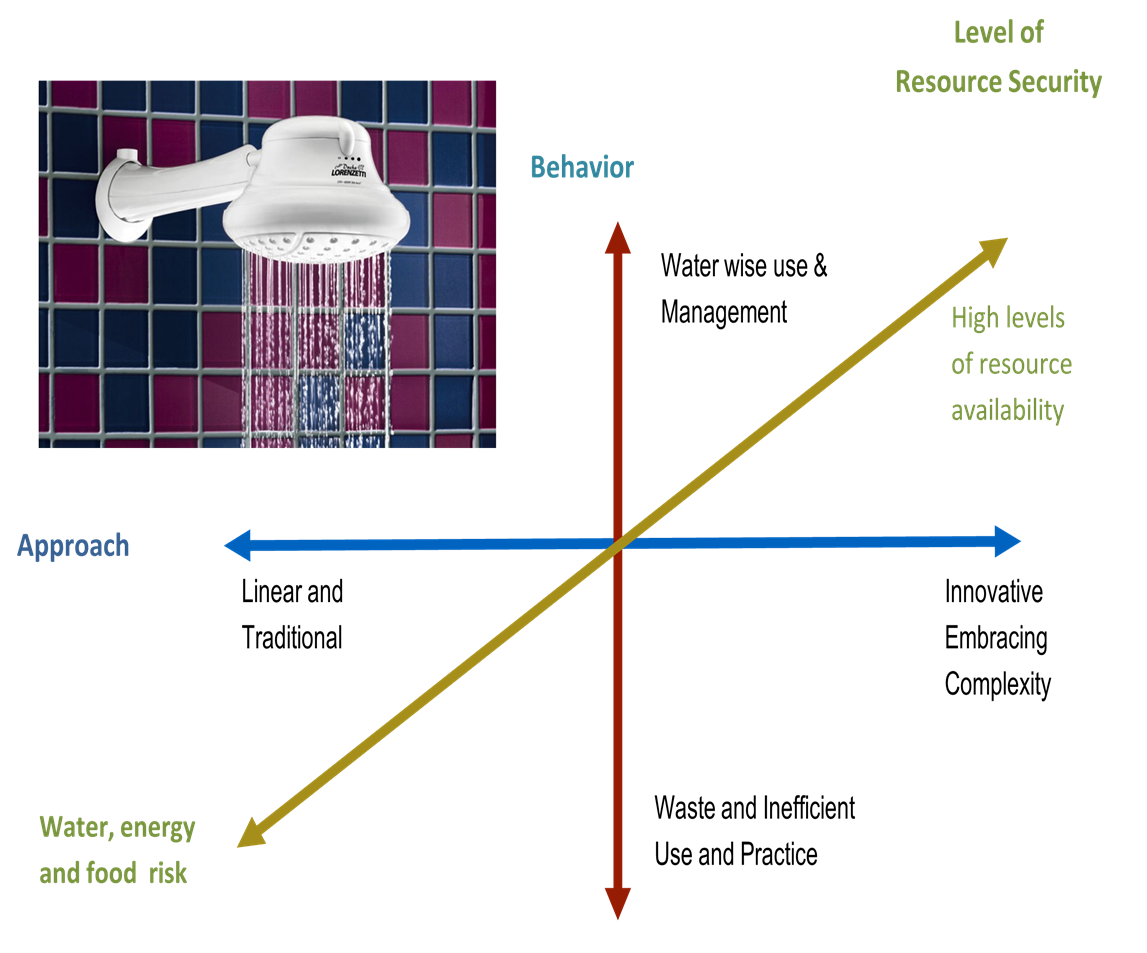 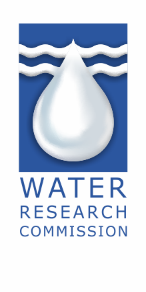 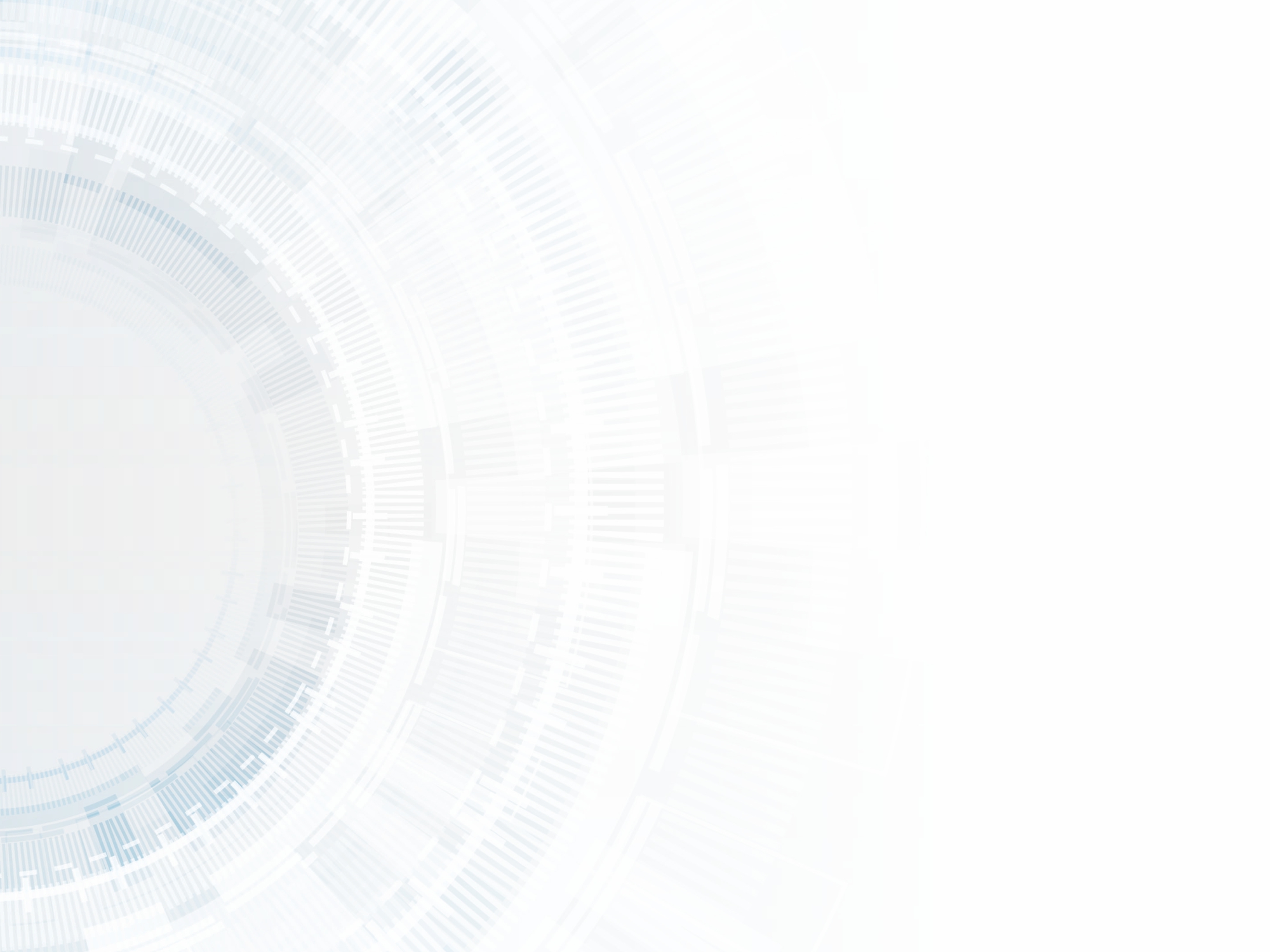 The Global Risk Landscape 2020 – Impact (y) versus Likelihood (y)
[WEF Global Risks Report 2020]
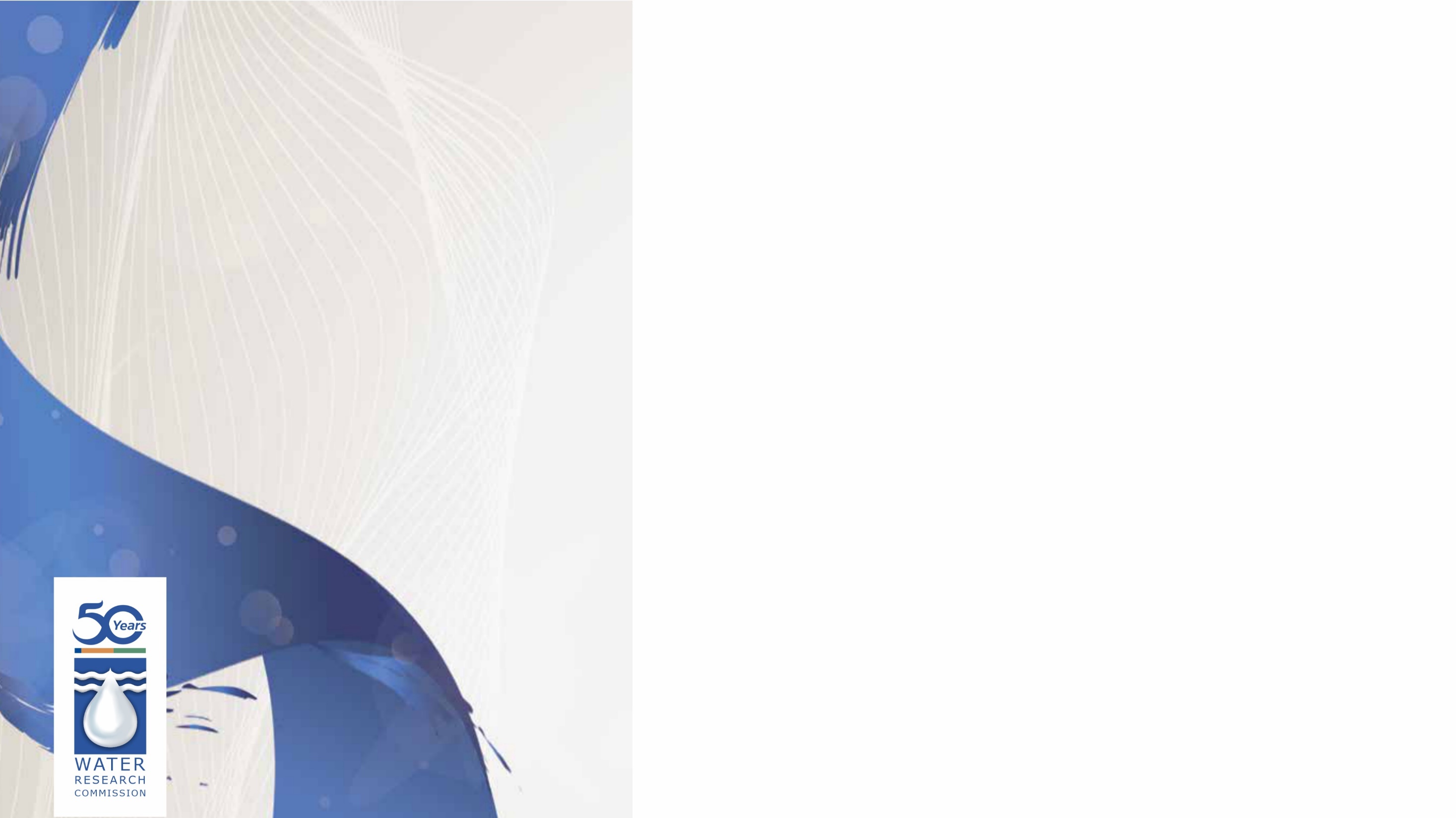 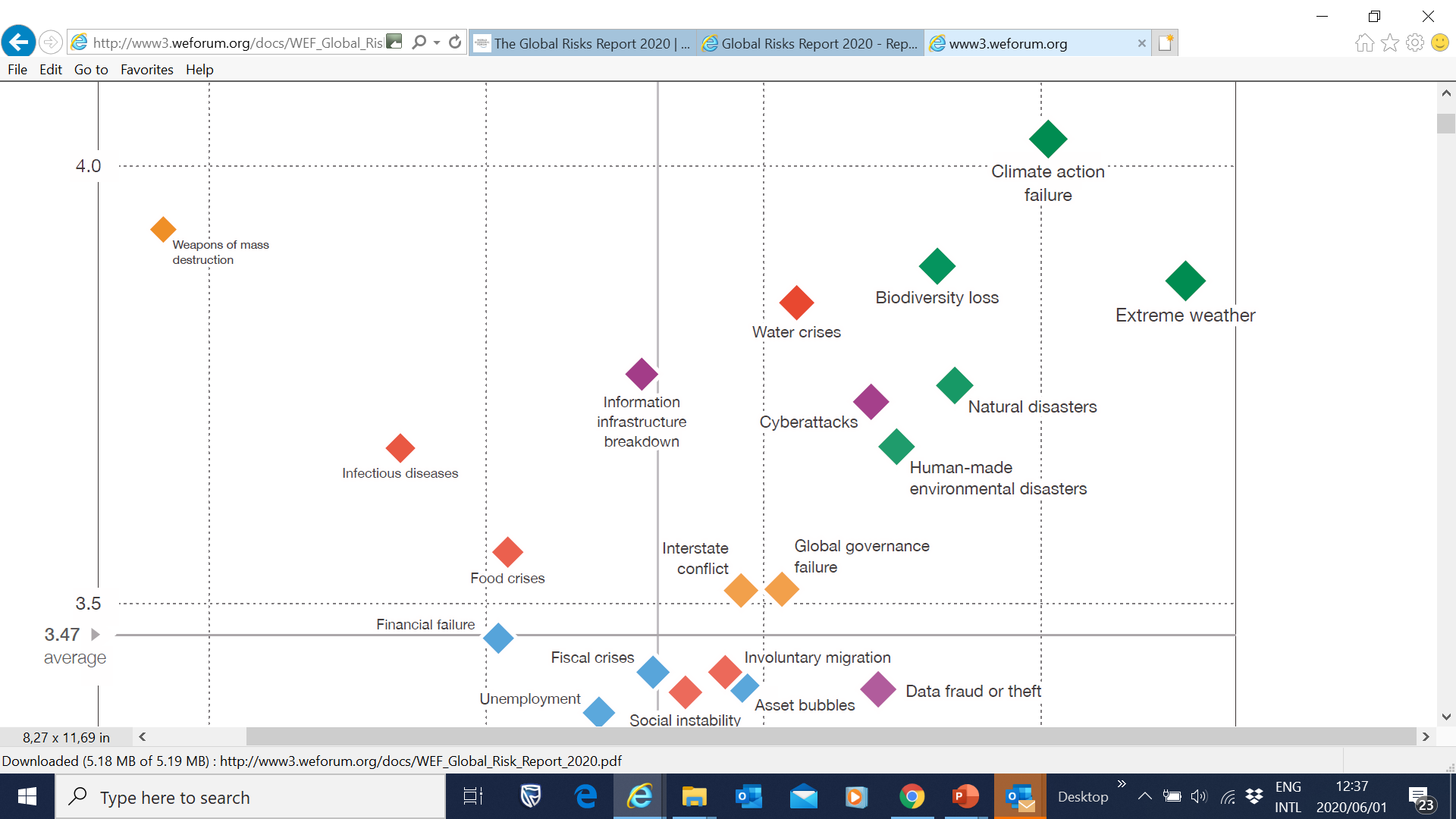 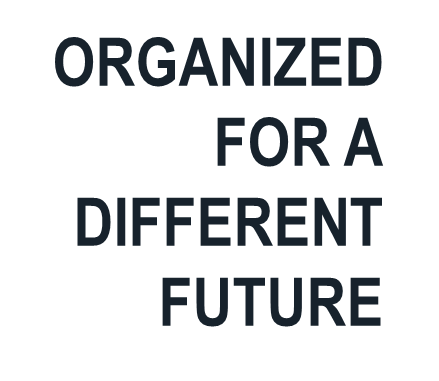 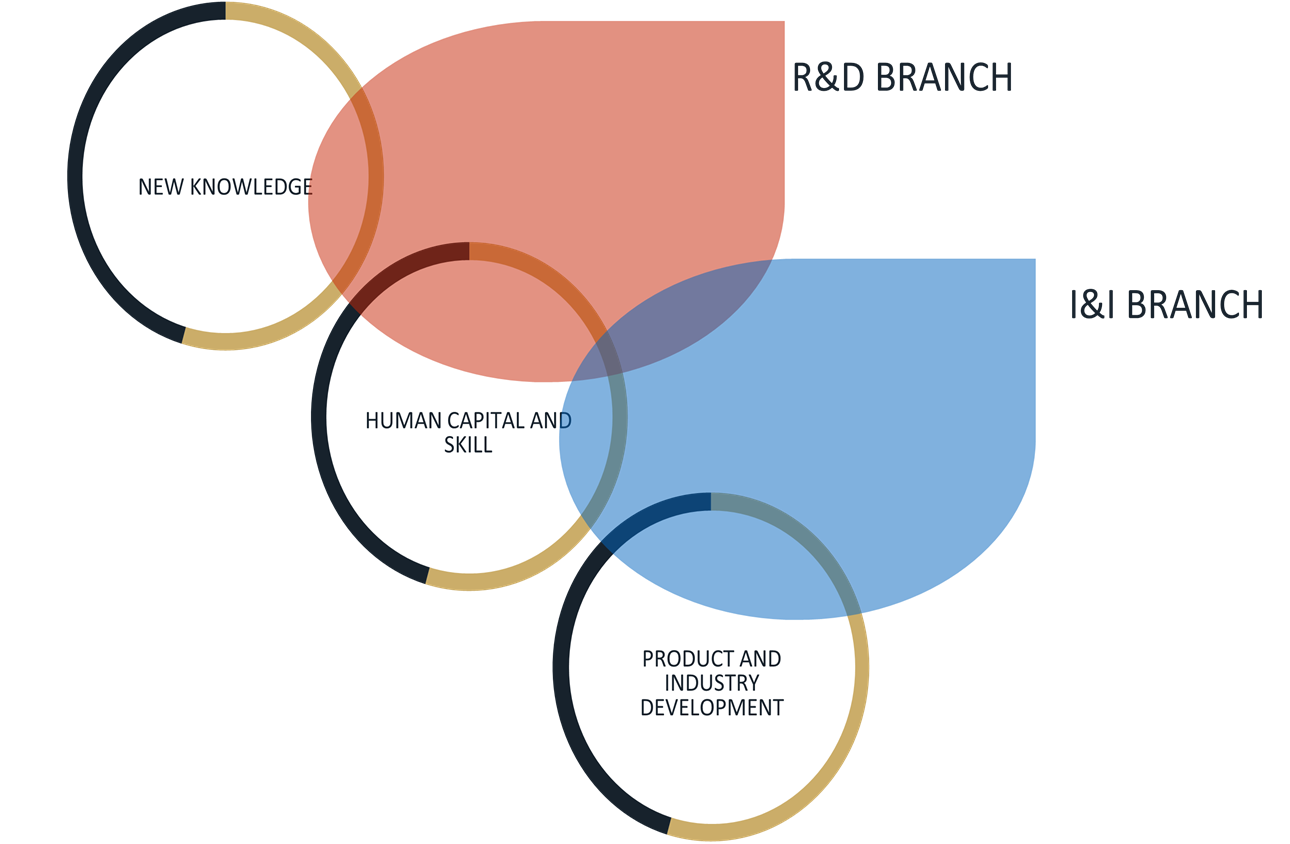 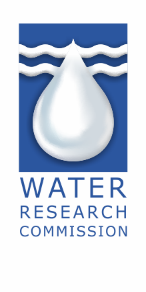 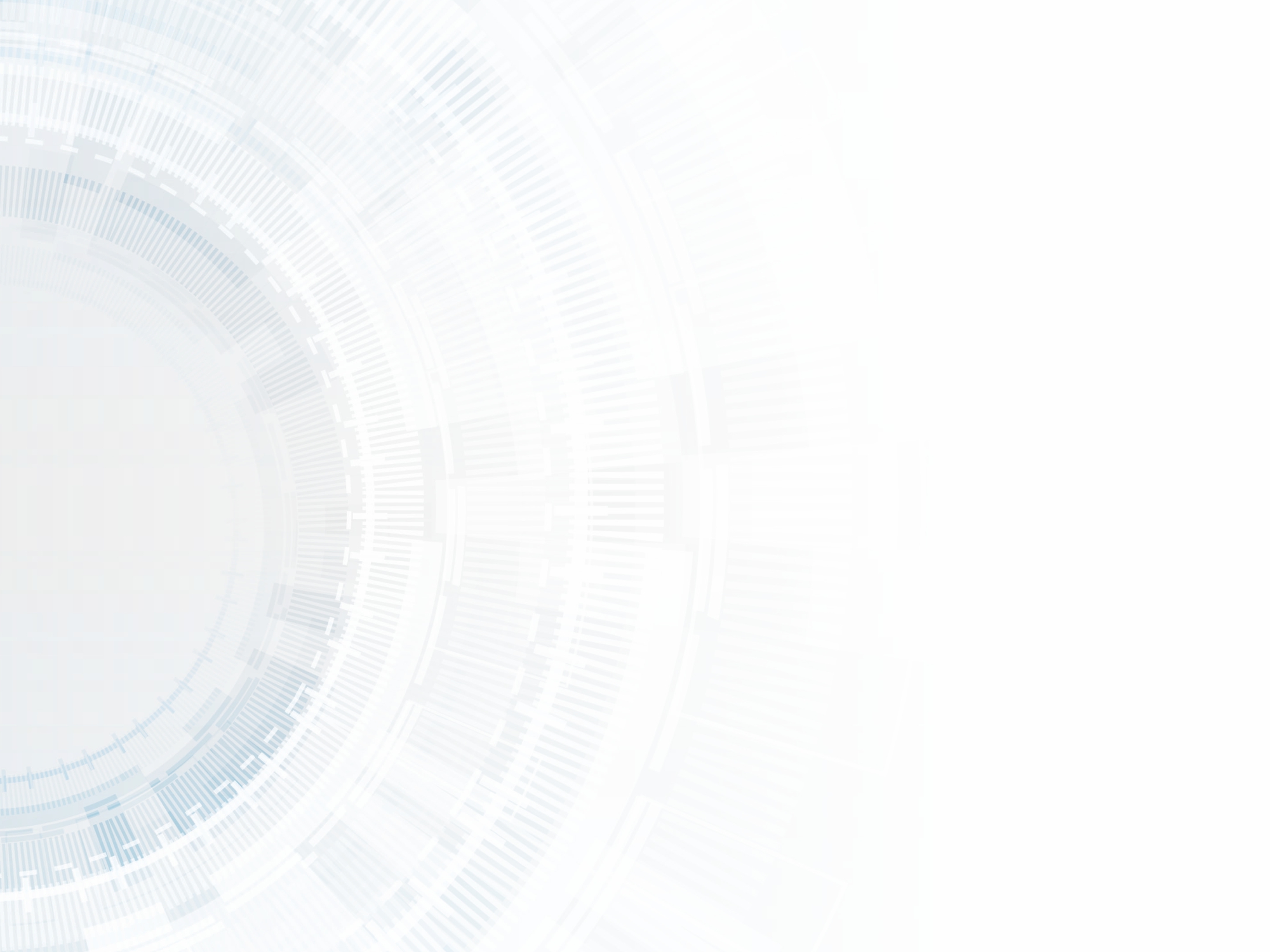 The Global Risk Landscape 2020 – Impact (y) versus Likelihood (y)
[WEF Global Risks Report 2020]
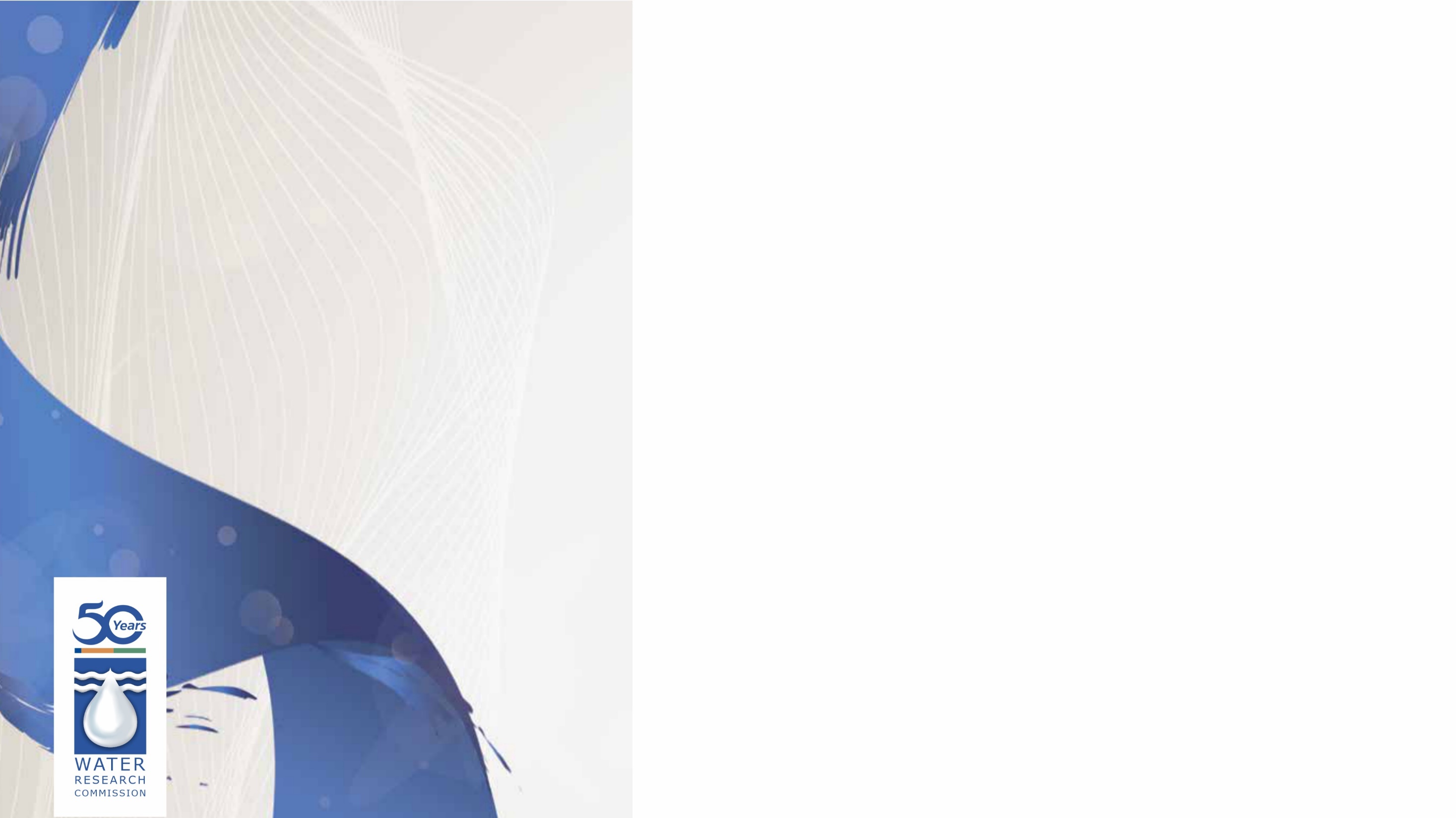 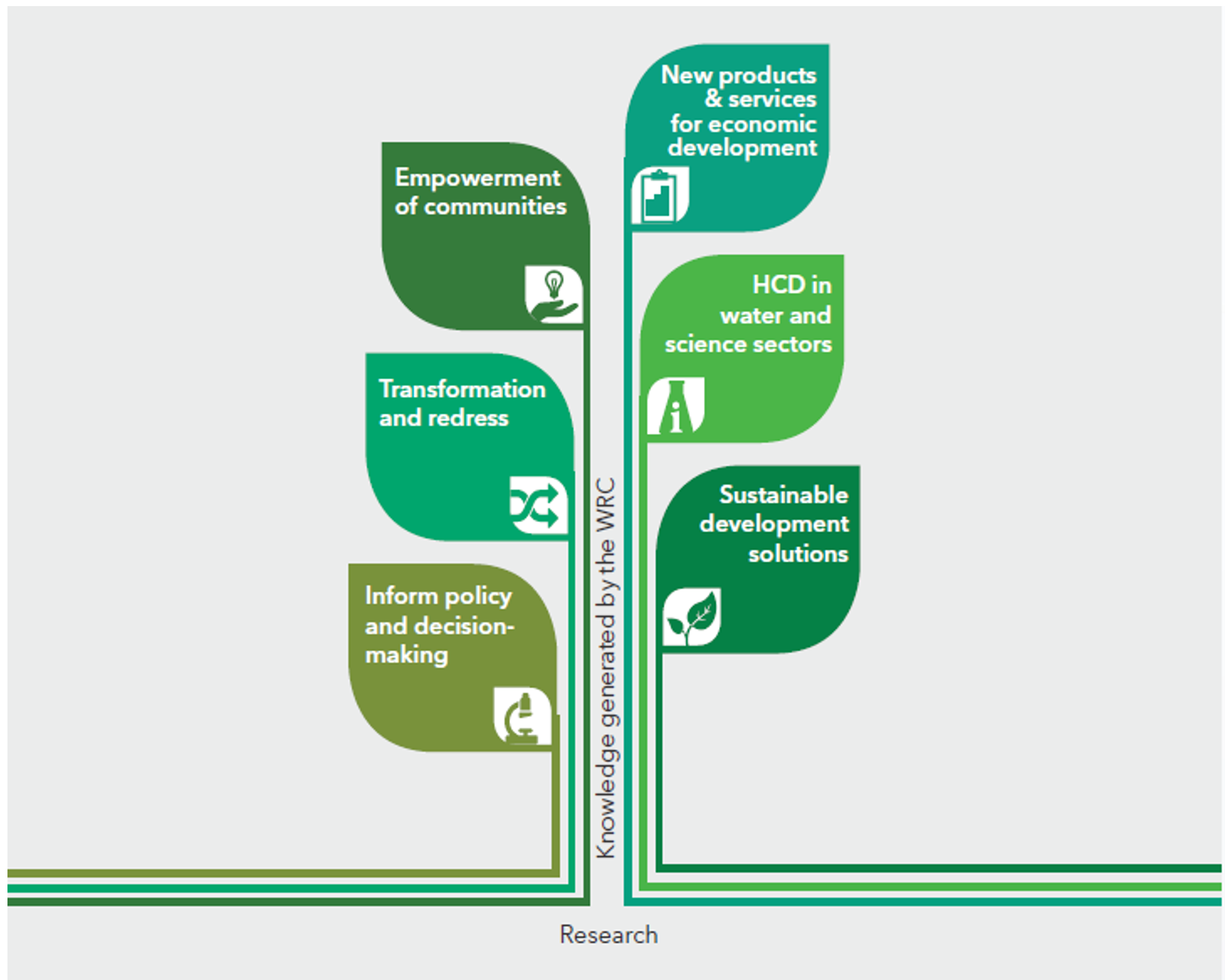 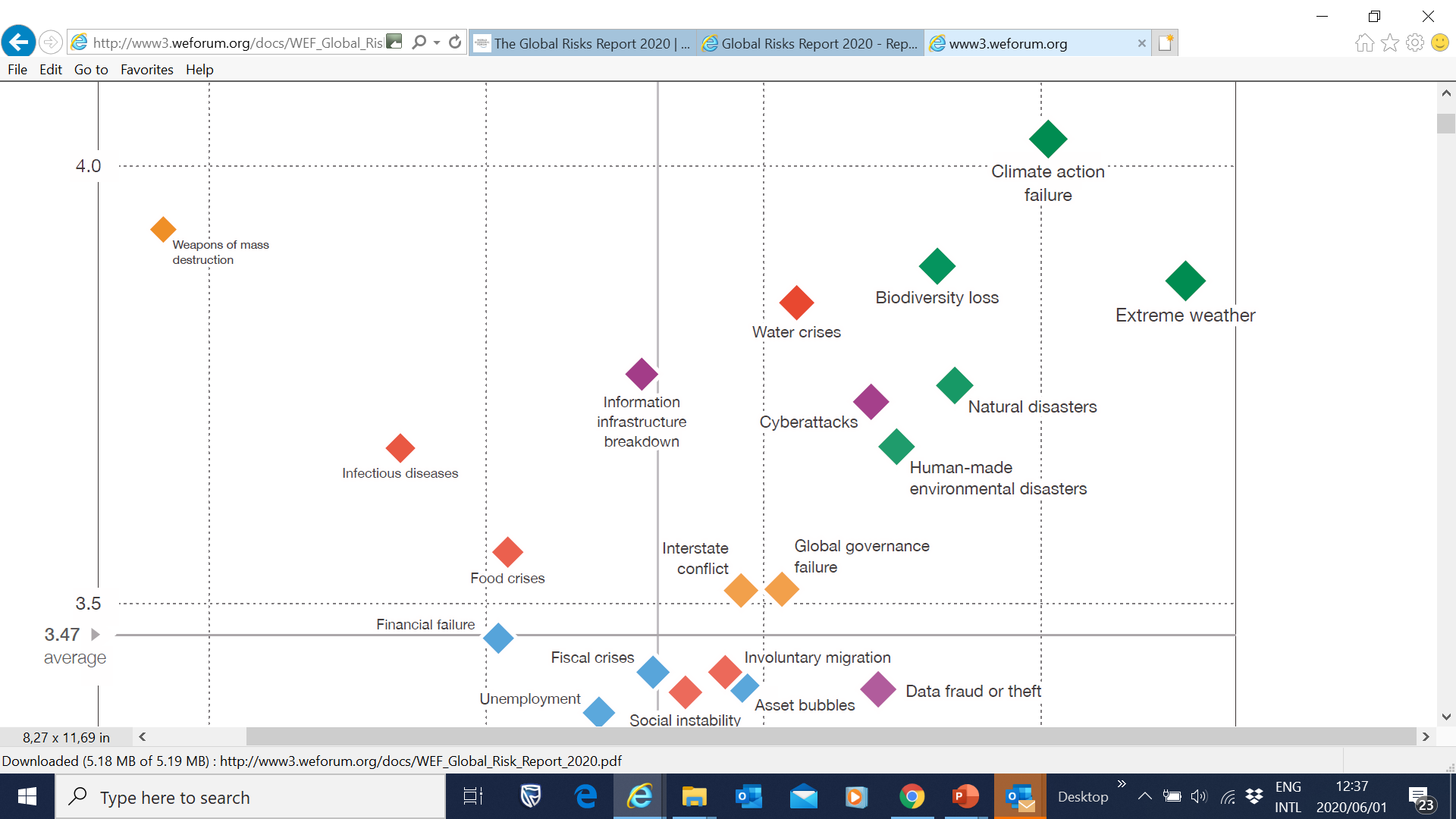 The strategy is implemented through the WRC Knowledge Tree
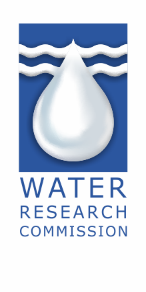 Socio-Economic Impact
Organizing for Greater Impact
Conceptual Impact
Instrumental Impact
Academic Impact
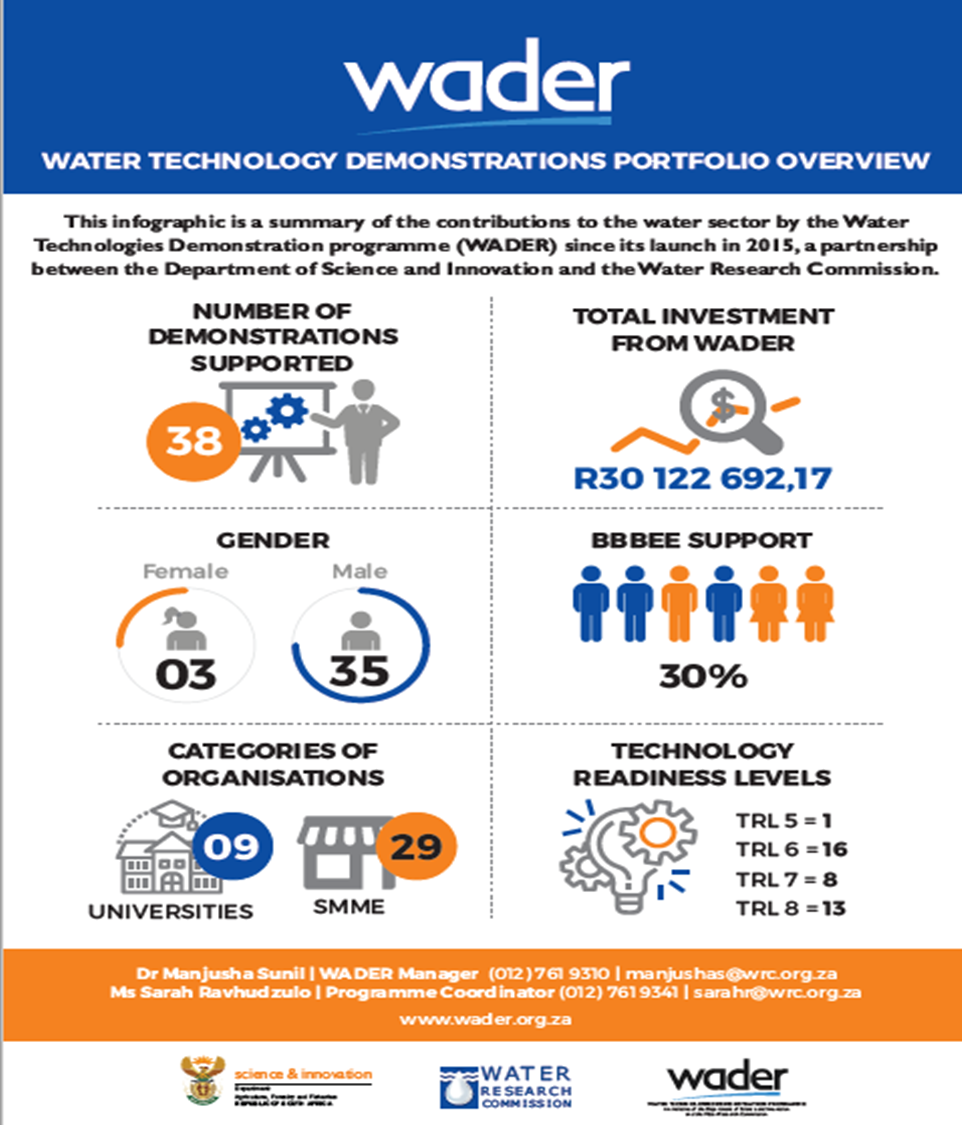 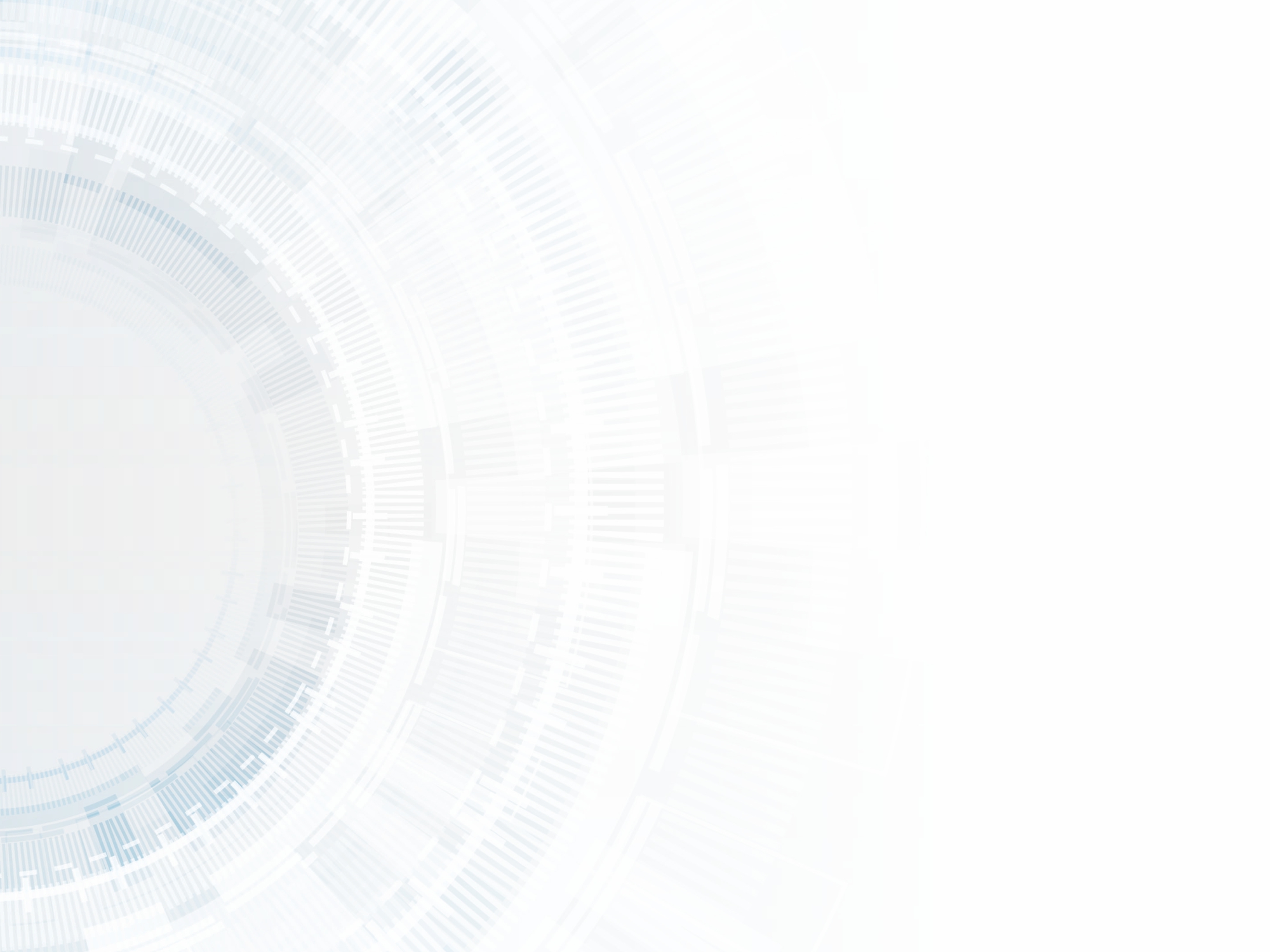 The Global Risk Landscape 2020 – Impact (y) versus Likelihood (y)
[WEF Global Risks Report 2020]
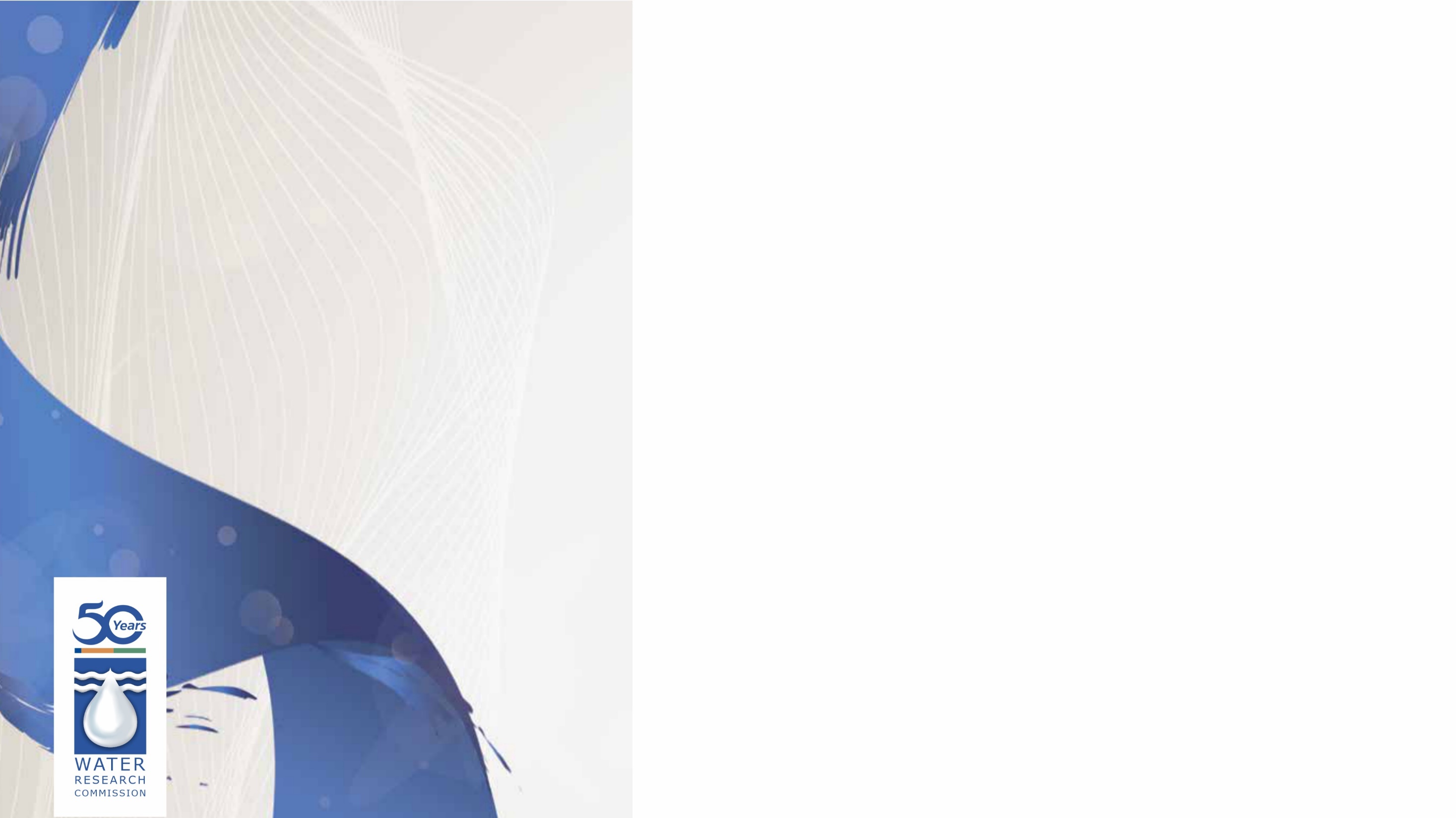 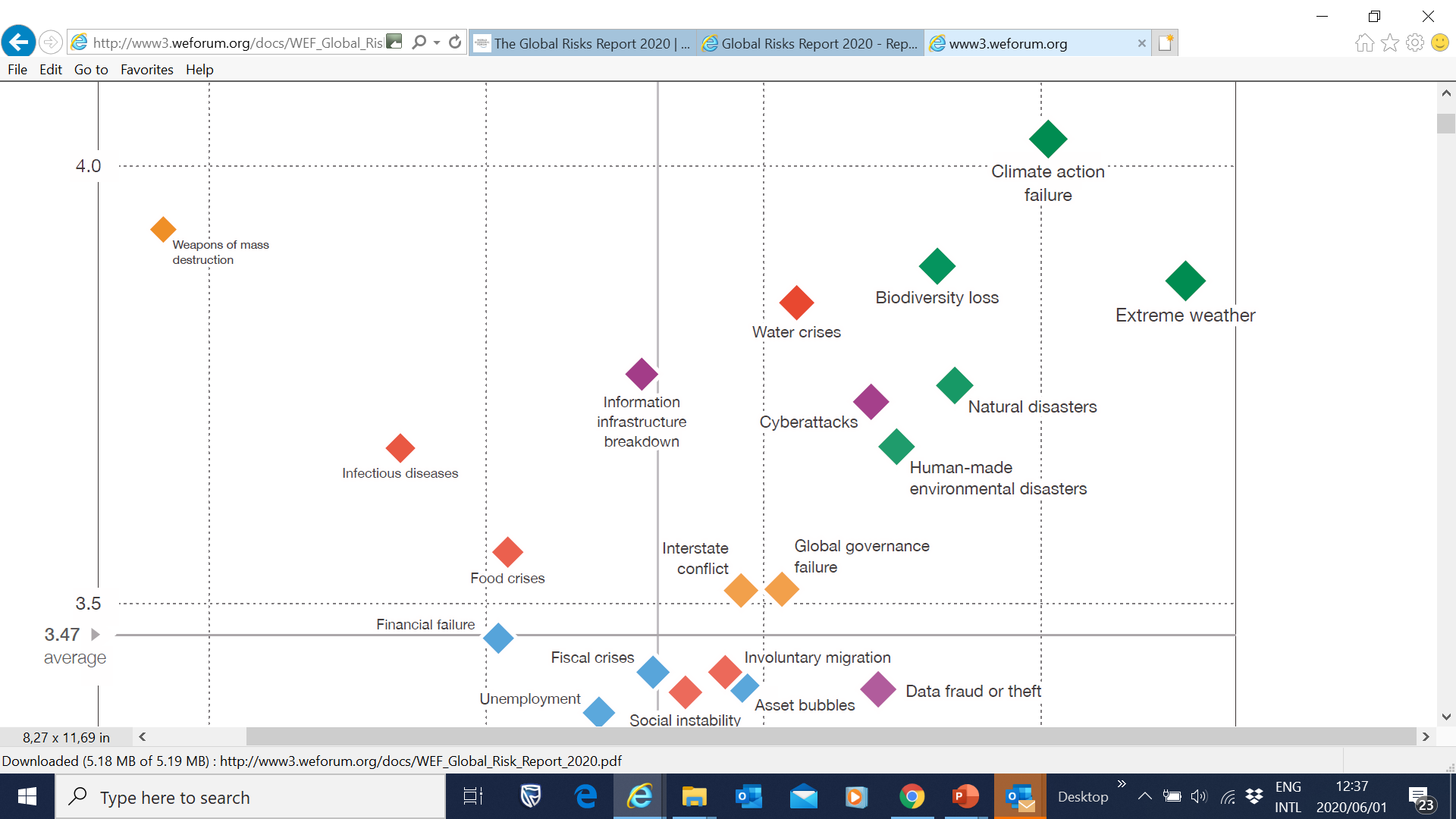 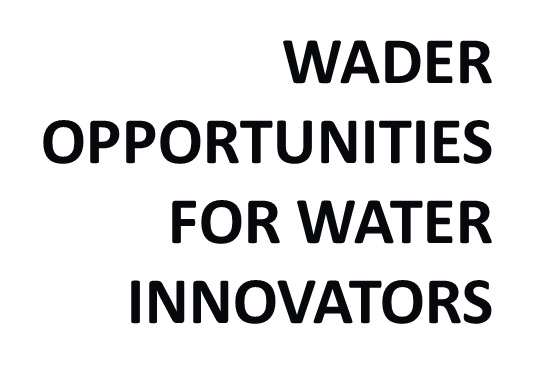 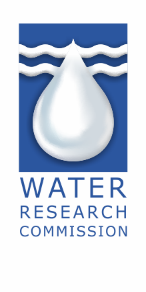 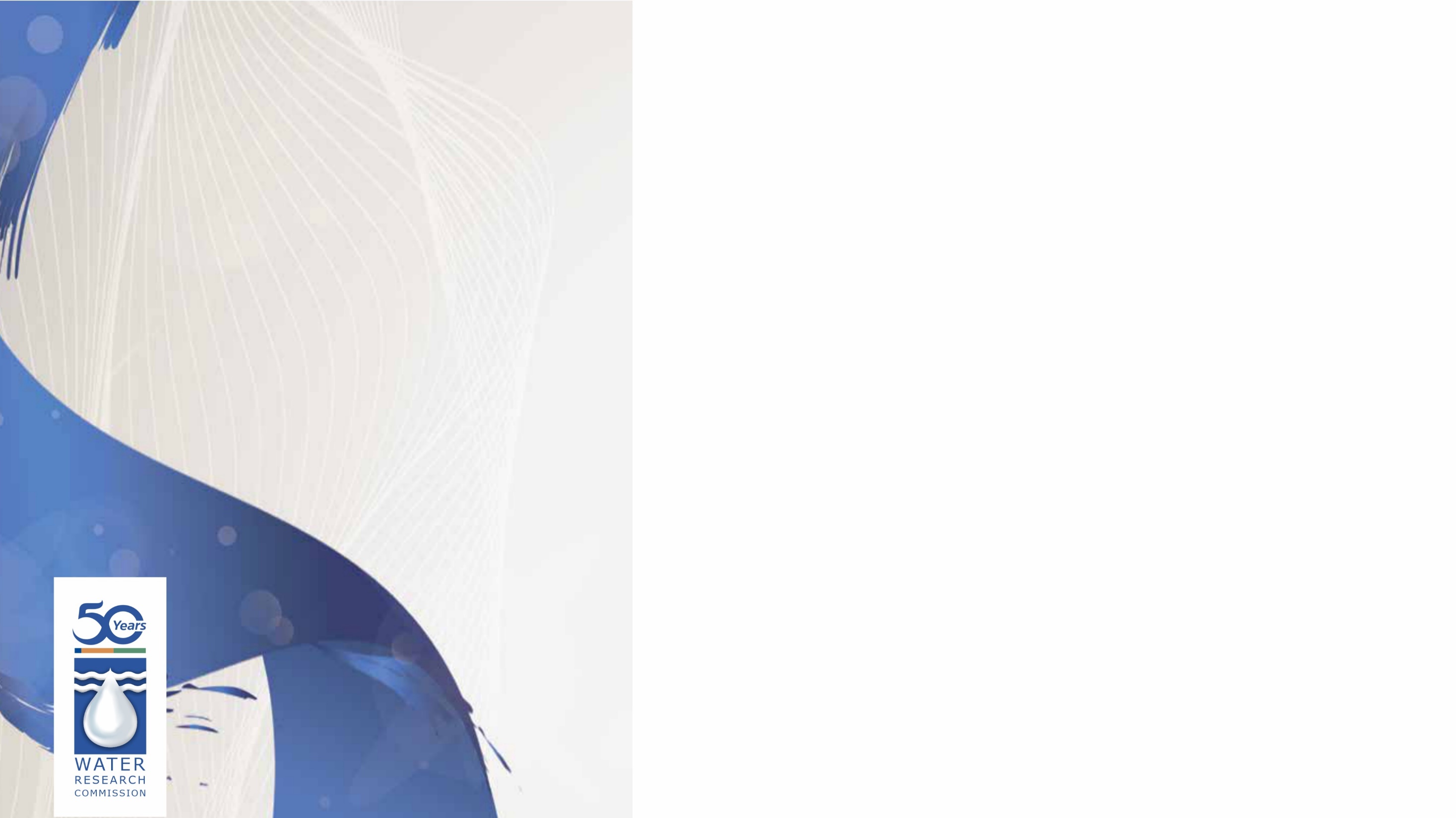 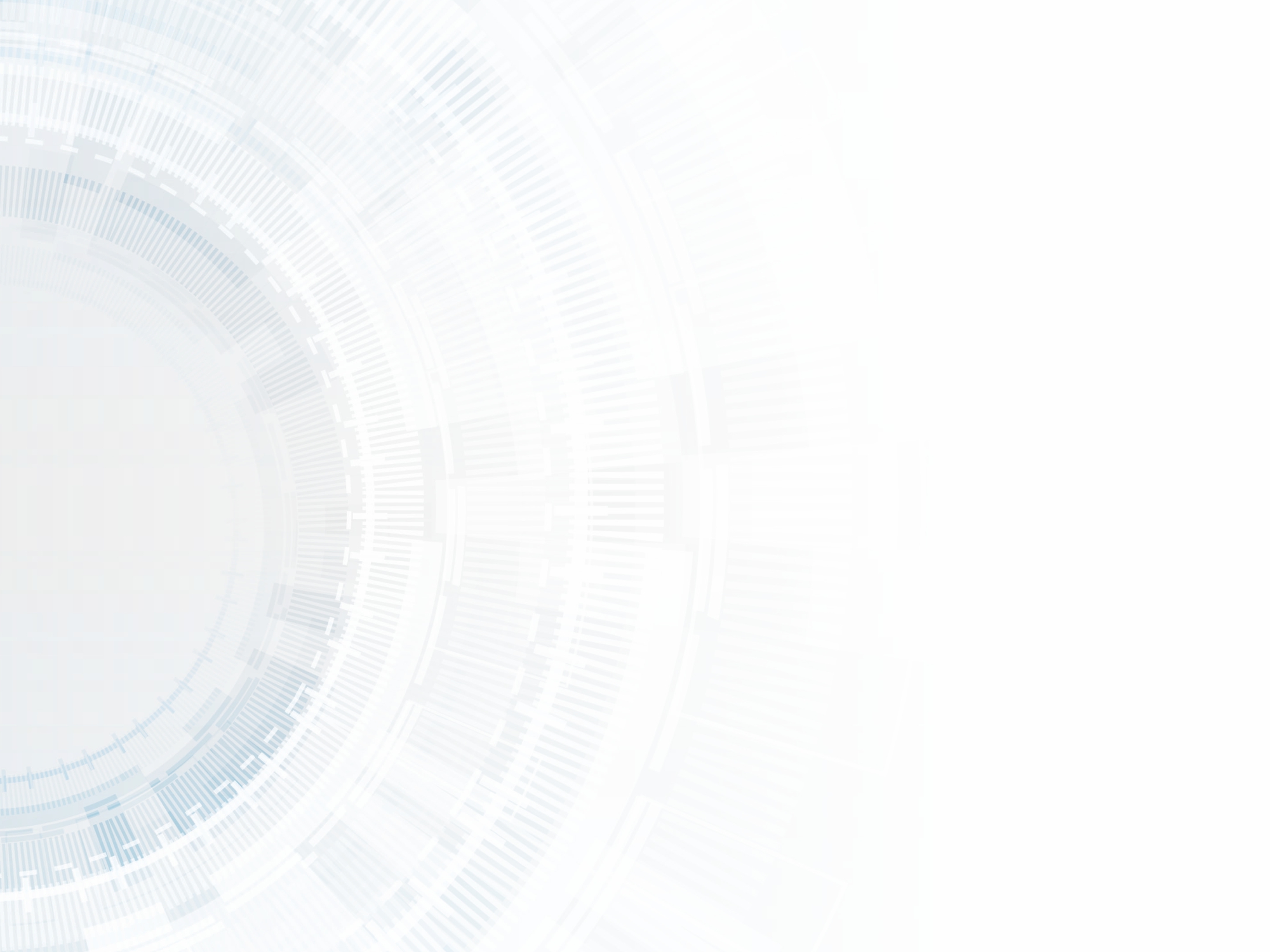 The Global Risk Landscape 2020 – Impact (y) versus Likelihood (y)
[WEF Global Risks Report 2020]
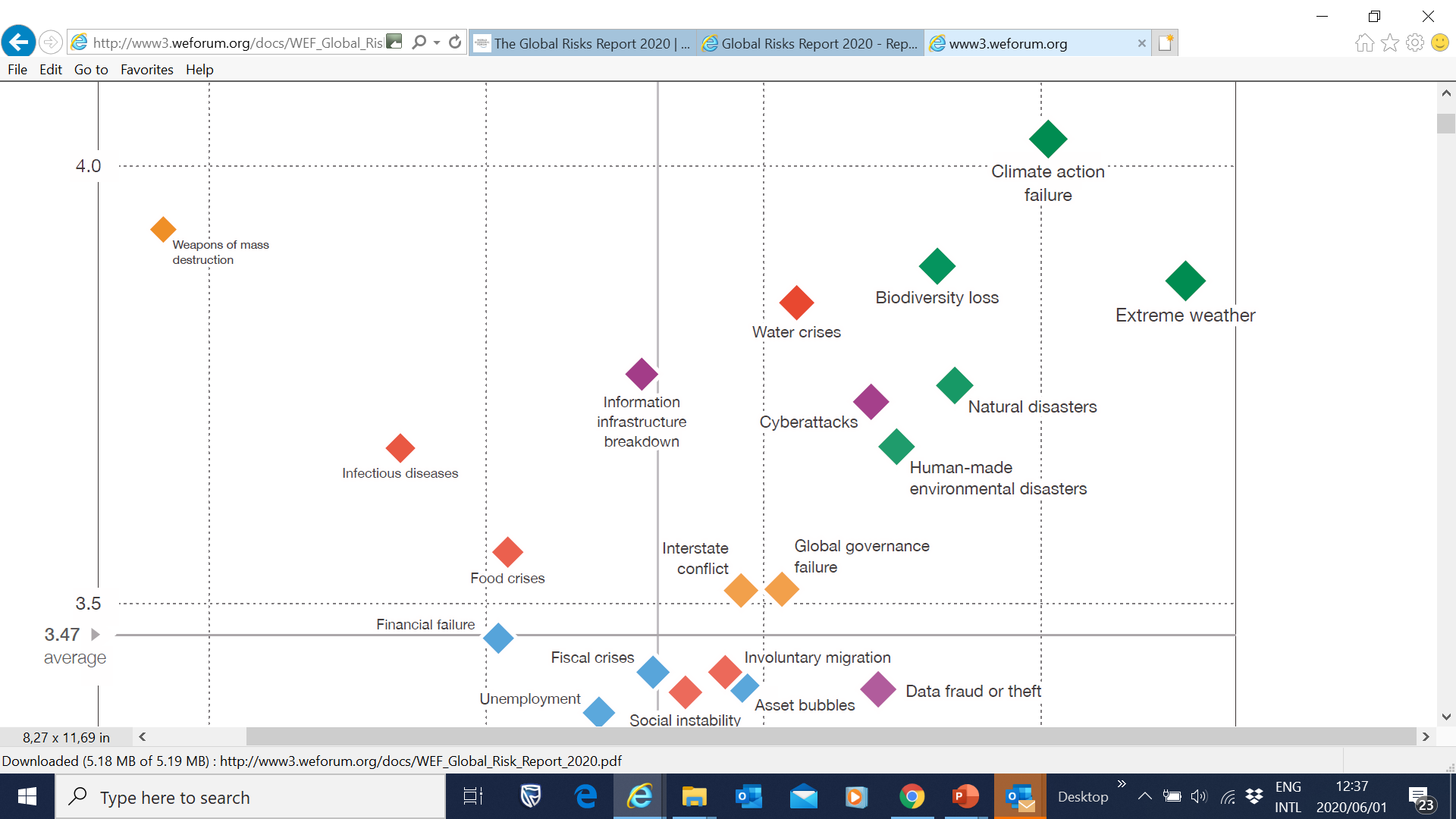 Thank You
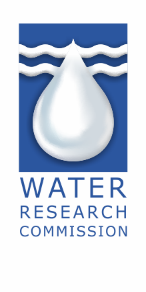